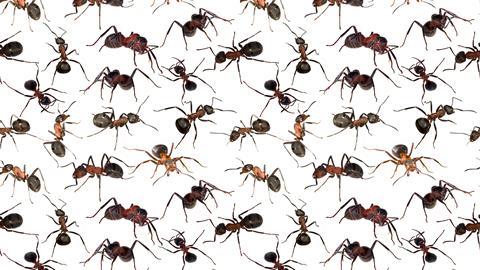 SPOLOČENSTVO MRAVCOV
[Speaker Notes: 1. Úvodná časť]
UHÁDNEŠ ?
?
Pracovitý, neúnavný a vôbec nie dravec, 
s kamarátmi dom si stavia 
a volá sa.......................
MRAVEC
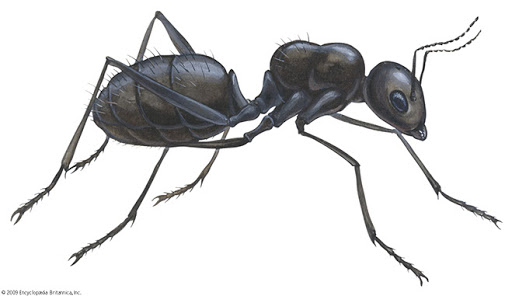 [Speaker Notes: 2. Motivačná časť - hádanka]
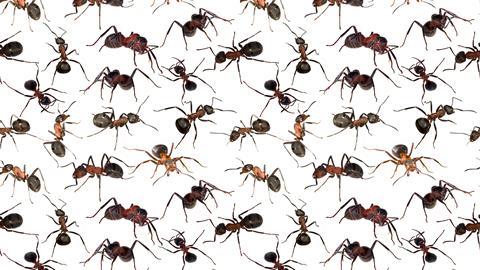 AKO ŽIJÚ MRAVCE ?
[Speaker Notes: 1. Expozičná časť]
MRAVCE  ŽIJÚ  V  SPOLOČENSTVE.  SPOLOČENSTVO  MRAVCOV  SA  VOLÁ  KOLÓNIA.
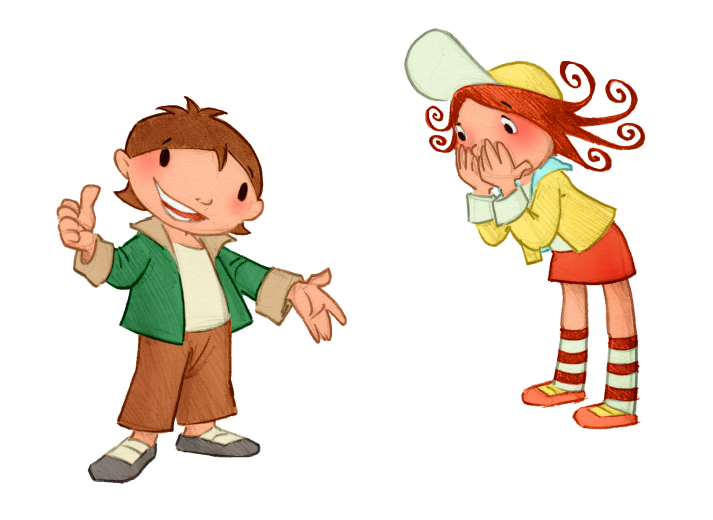 MRAVCE  SI  STAVAJÚ  
HNIEZDA,  KTORÉ  VOLÁME MRAVENISKÁ.
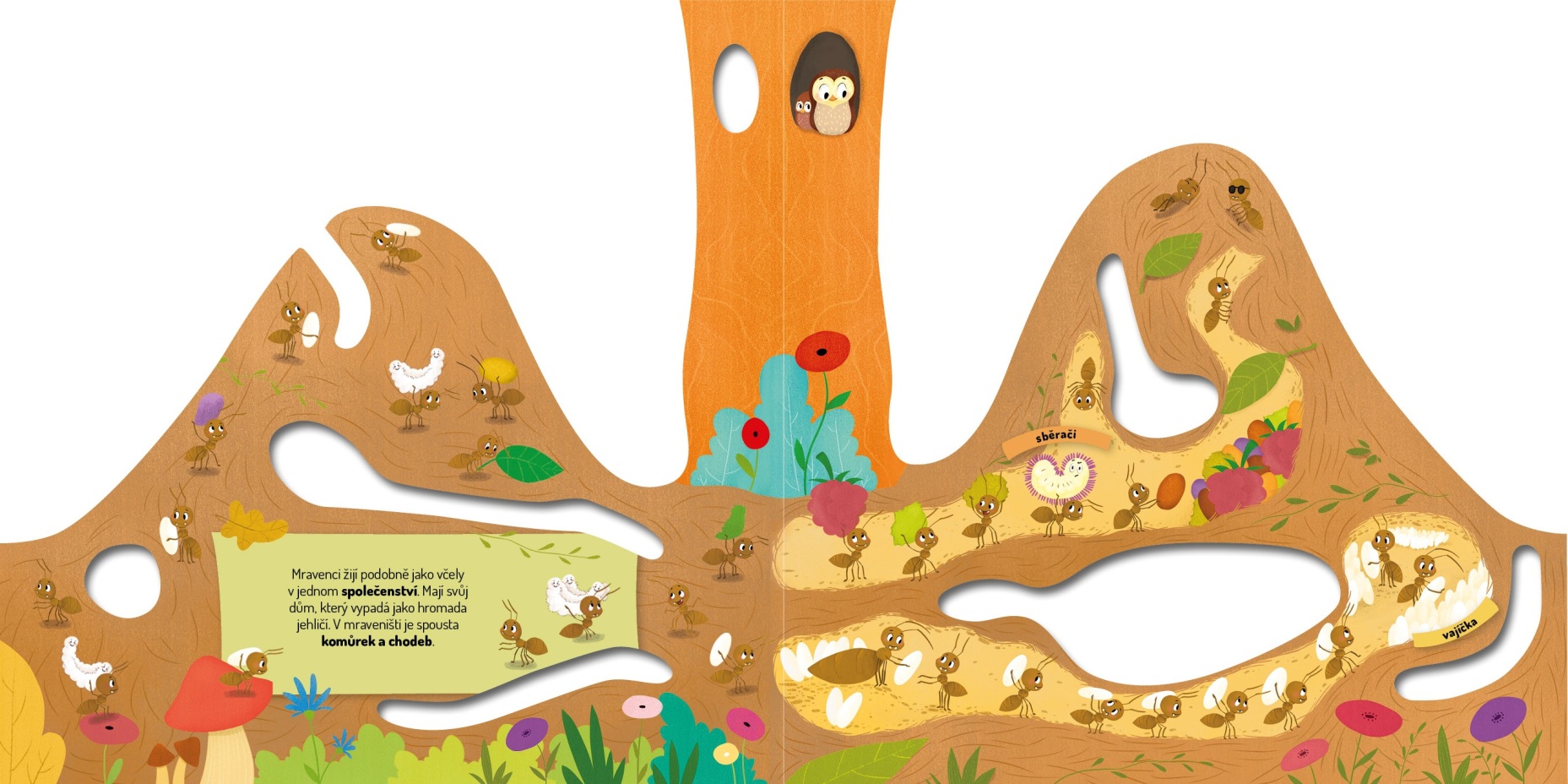 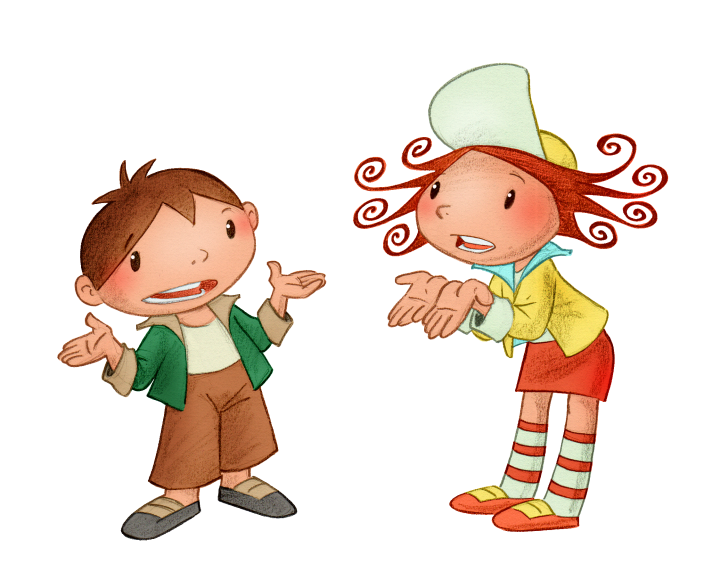 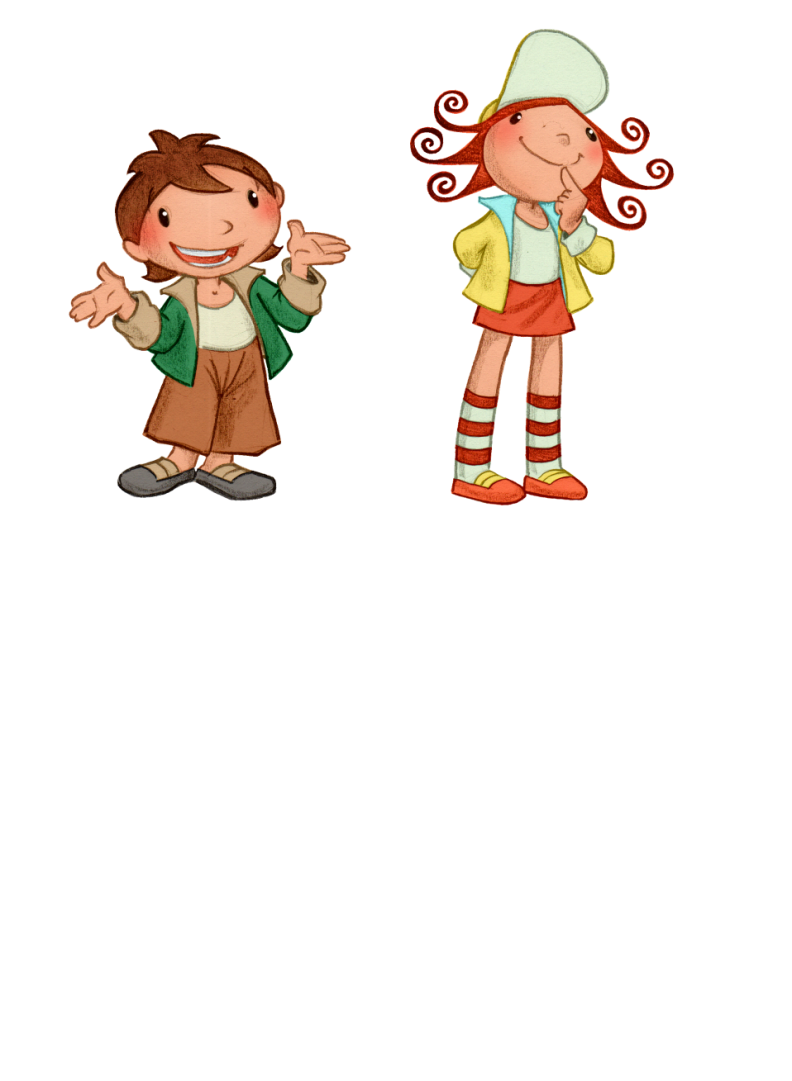 TAKTO VYZERÁ MRAVENISKO ZVONKU A ZVNÚTRA.
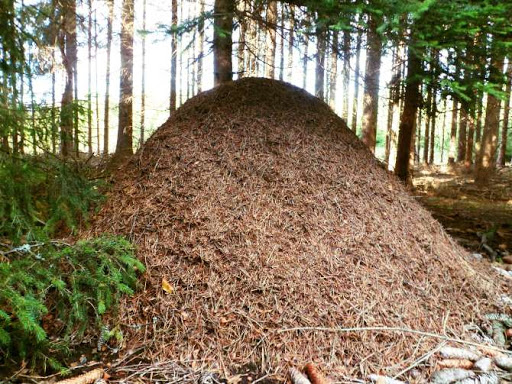 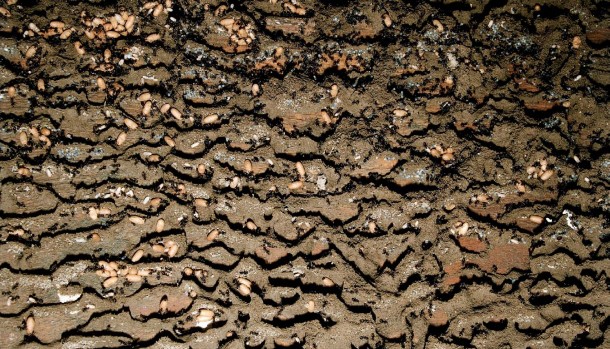 Mravenisko je doslova  labyrintom rozvetvených chodieb a komôrok, ktoré sa musia neustále opravovať – natrieť, podoprieť, zalepiť diery.  Siaha do zeme takmer 2 metre.
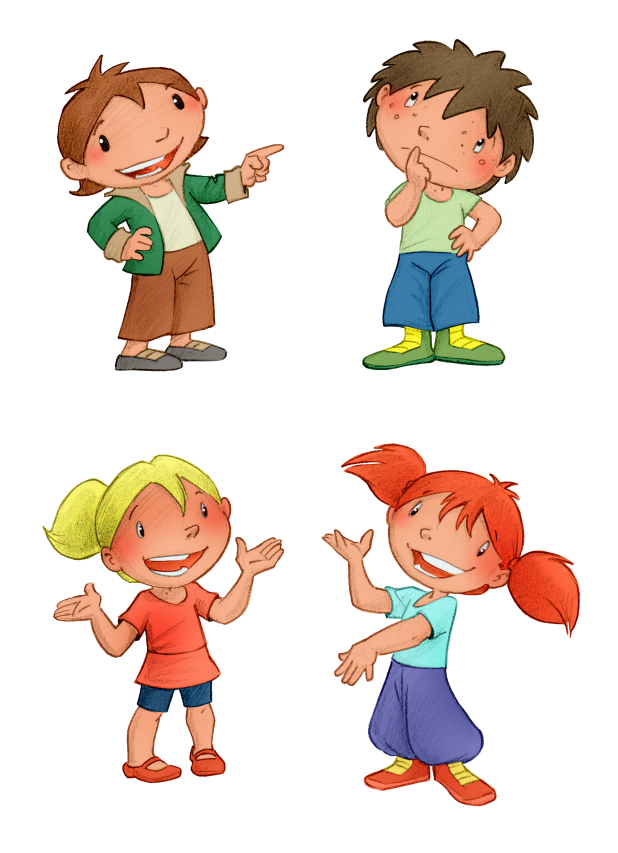 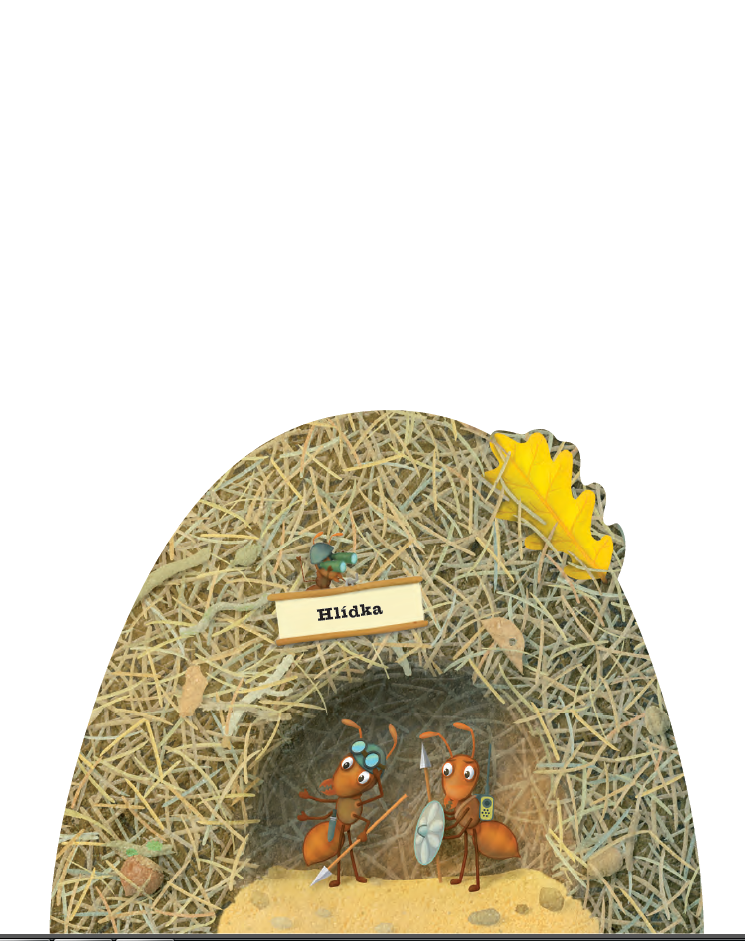 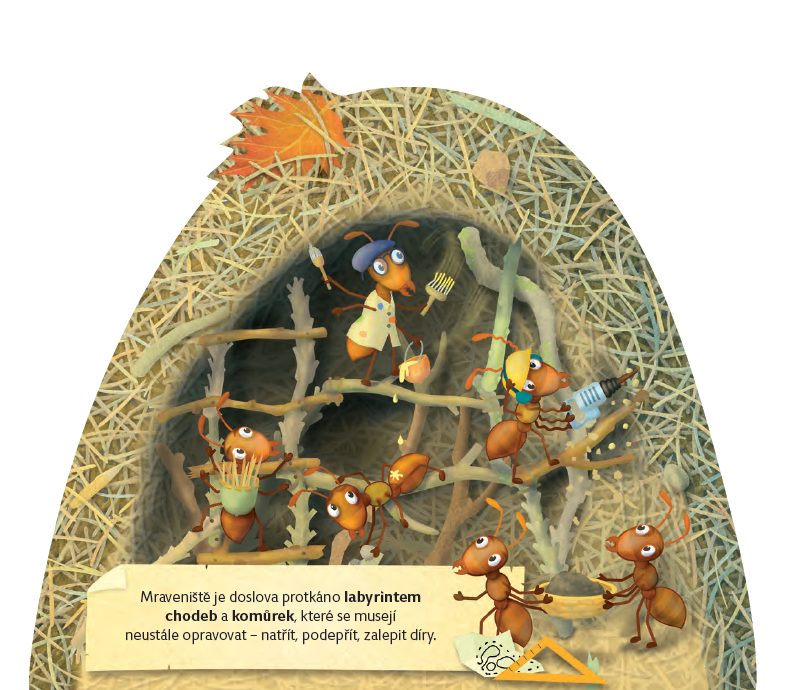 hliadka
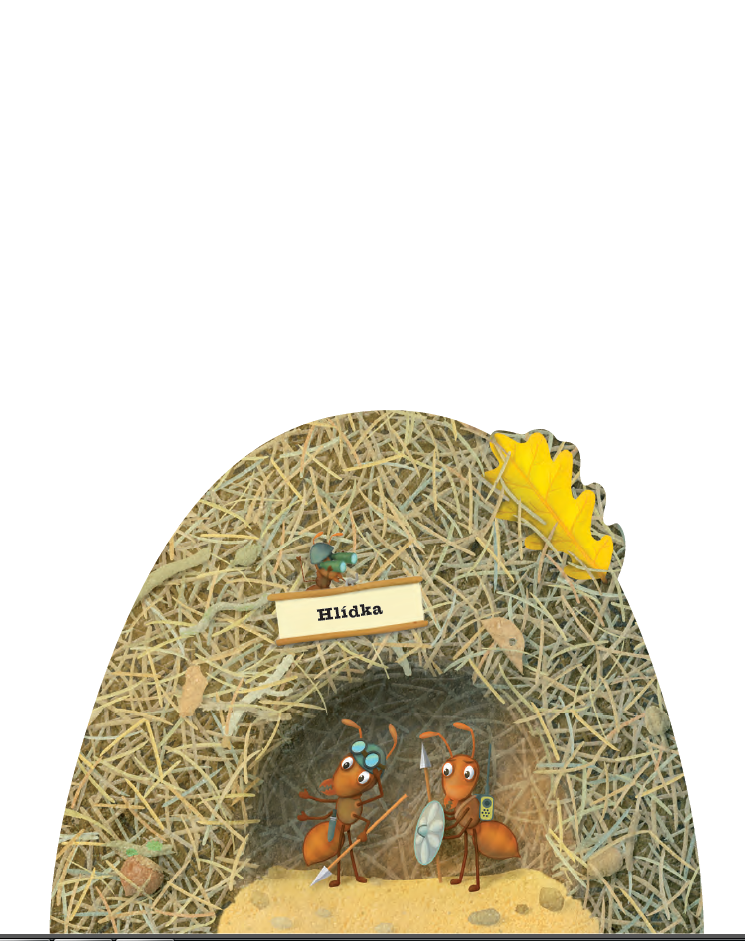 MRAVCE TVORIA KASTY - TRIEDY, KDE MÁ KAŽDÝ MRAVEC SVOJU ÚLOHU. ZÁKLADNÝMI KASTAMI SÚ: KRÁĽOVNÁ, OKRÍDLENÉ SAMCE, ROBOTNICE.
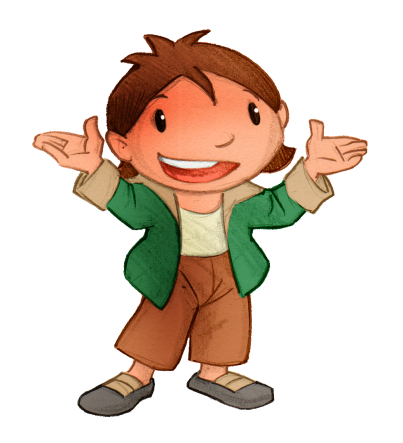 V KAŽDOM MRAVČOM SPOLOČENSTVE  JE ASPOŇ JEDNA KRÁĽOVNÁ A NIEKOĽKO ROBOTNÍC.
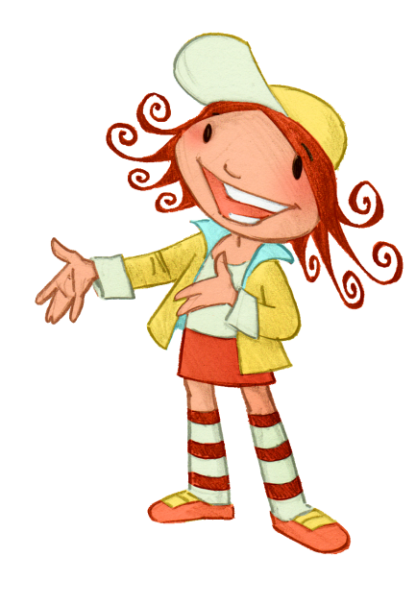 ROBOTNICA
KRÁĽOVNÁ
OKRÍDLENÝ  SAMEC
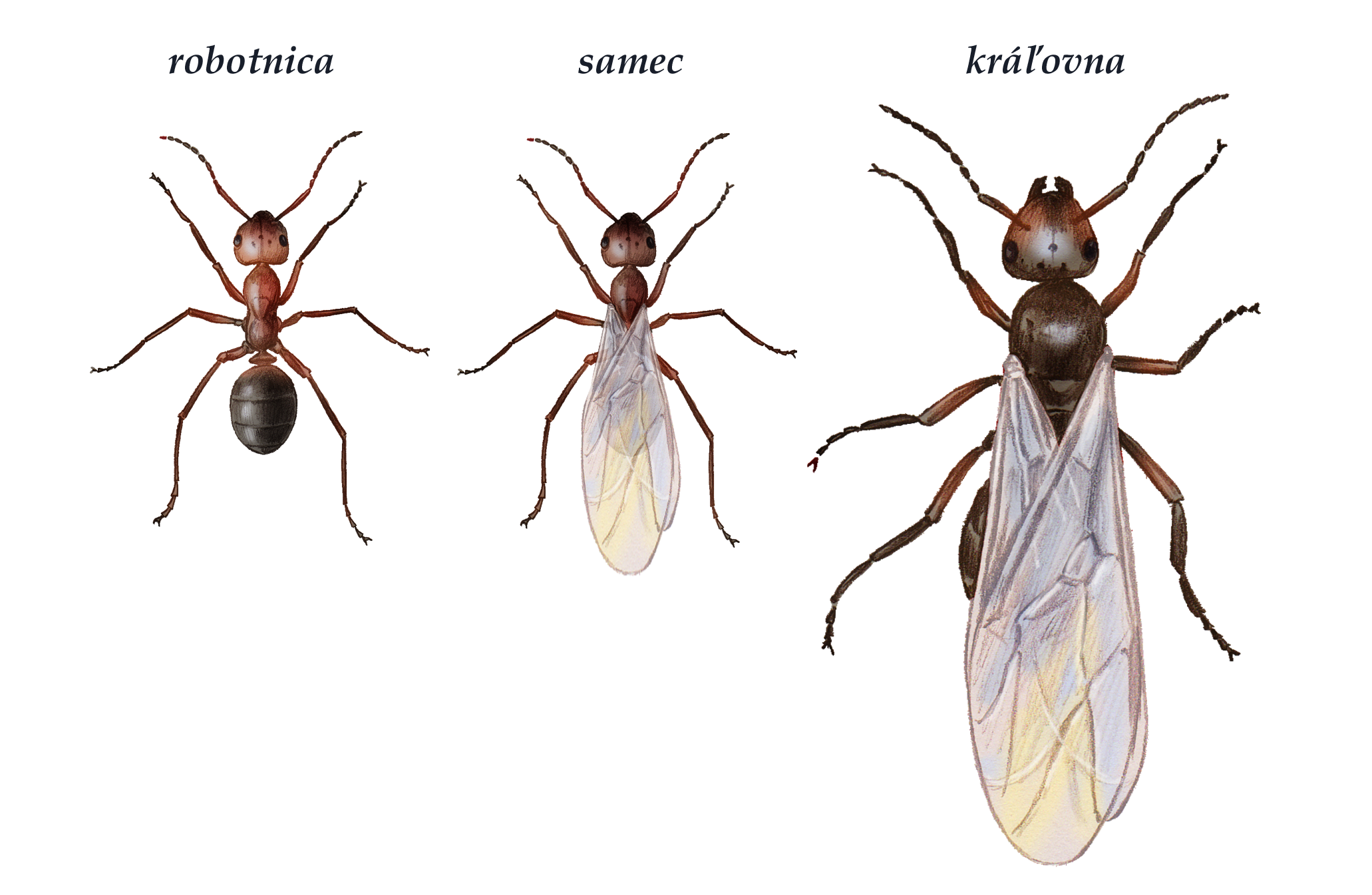 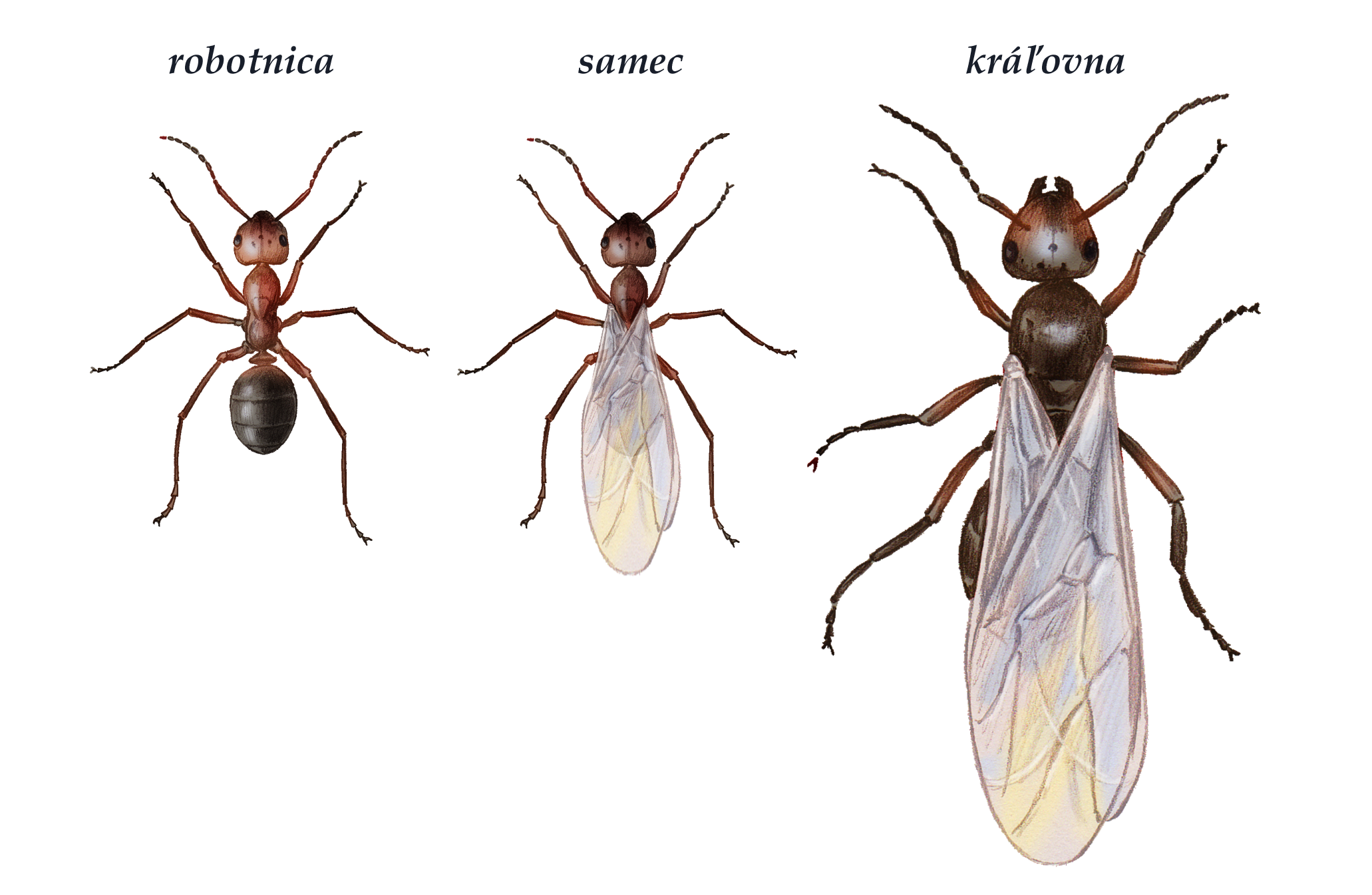 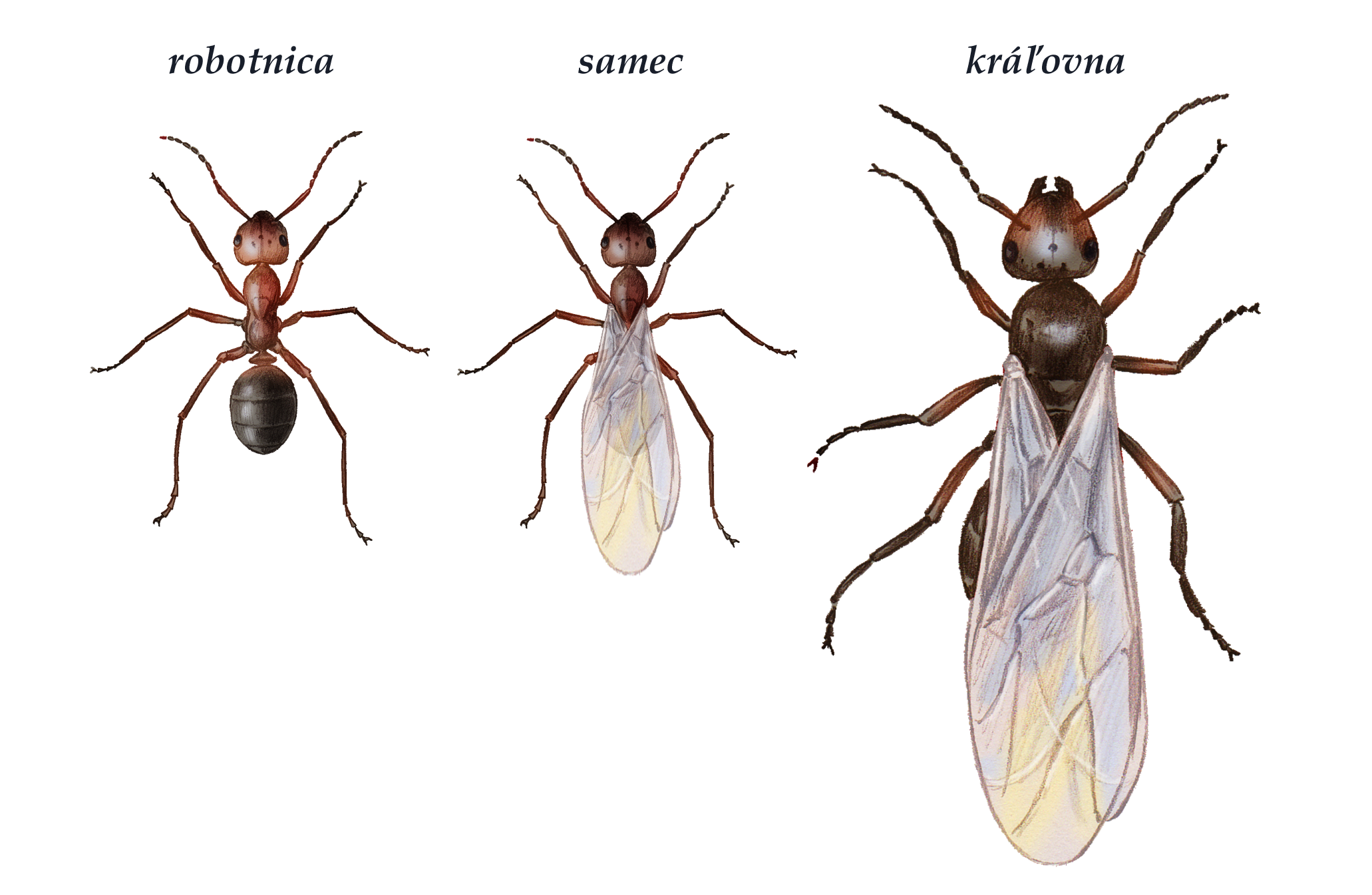 Podobné znaky: 
počet nôh, 
časti tela...
Rozdielne znaky: 
veľkosť trupu, 
veľkosť krídel...
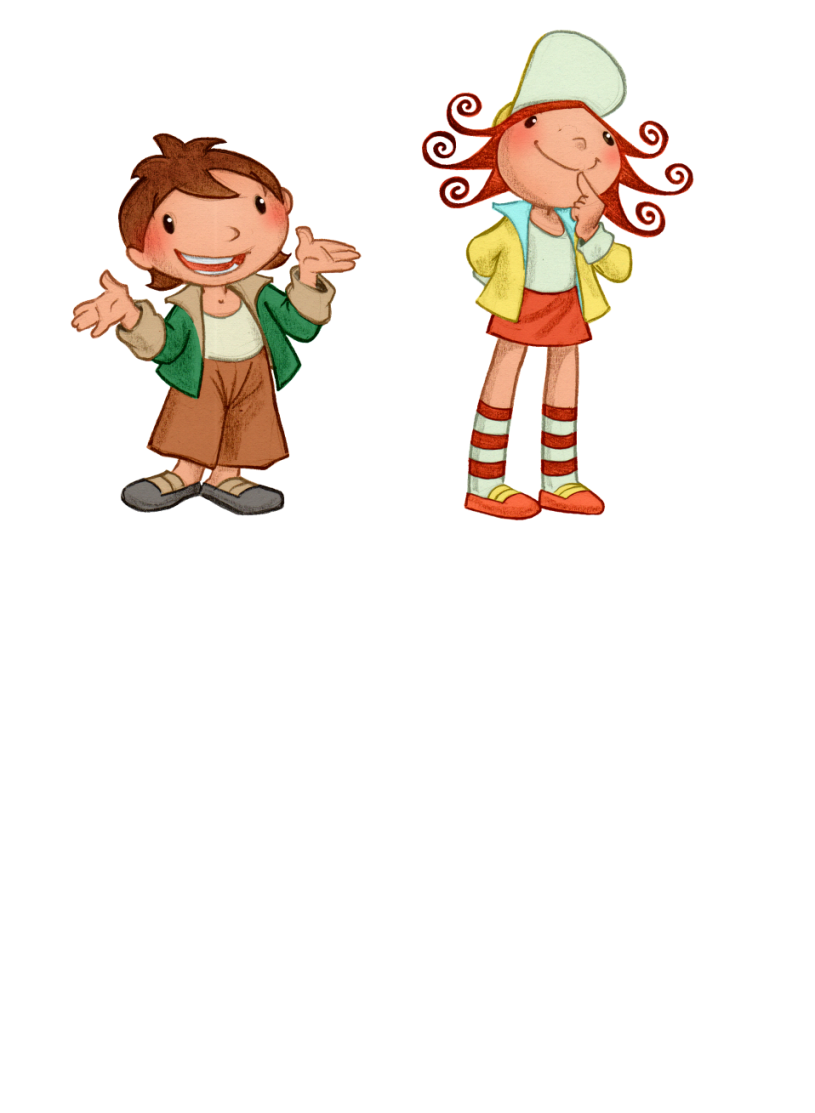 KRÁĽOVNÁ JE NAJVÄČŠIA. KLADIE VAJÍČKA.
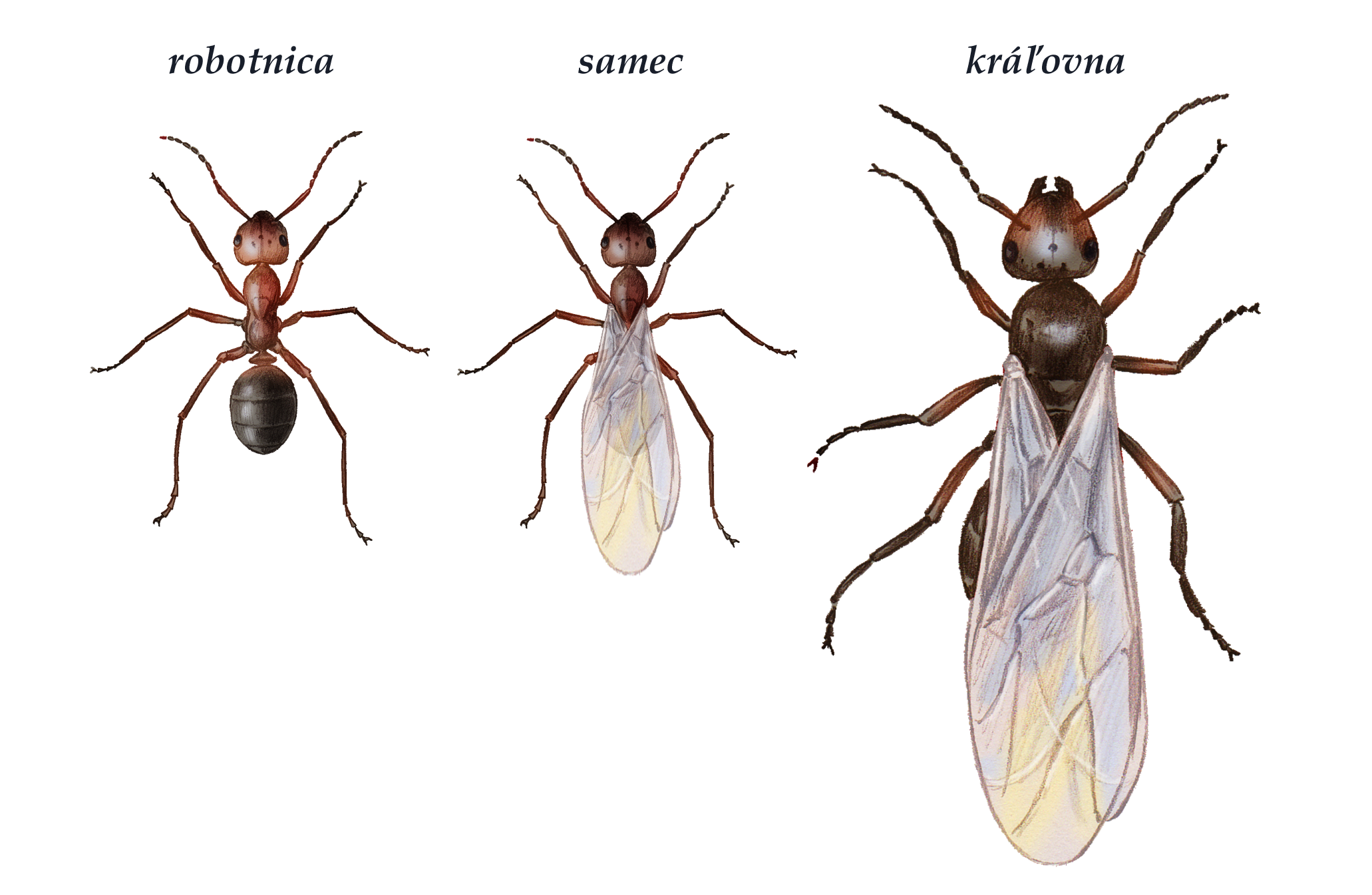 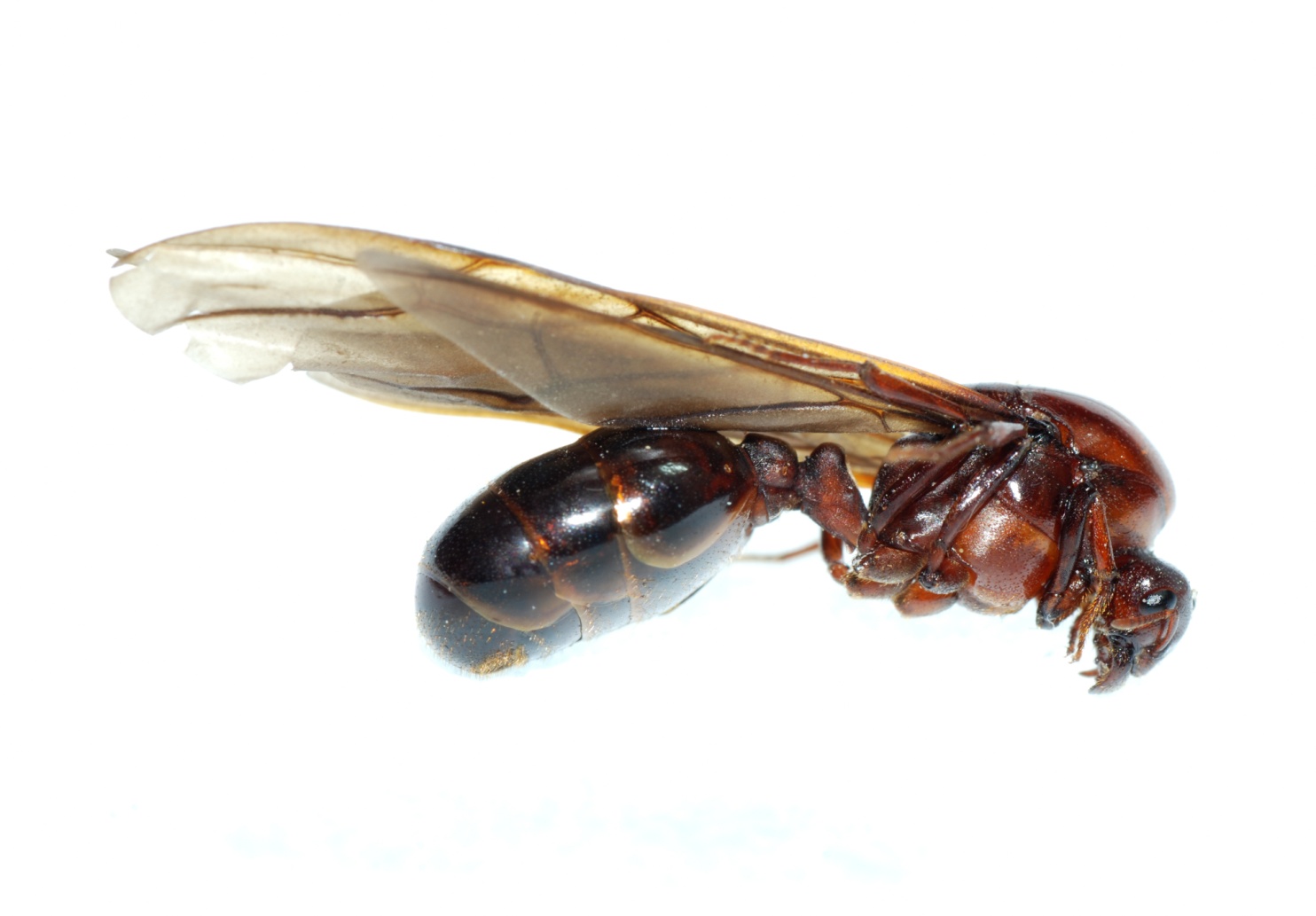 OKRÍDLENÝ SAMEC OPLODŇUJE KRÁĽOVNÚ. 
ŽIJE NAJKRATŠIE.
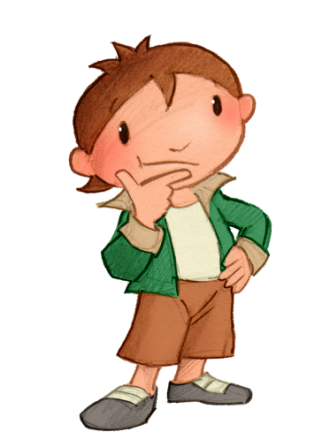 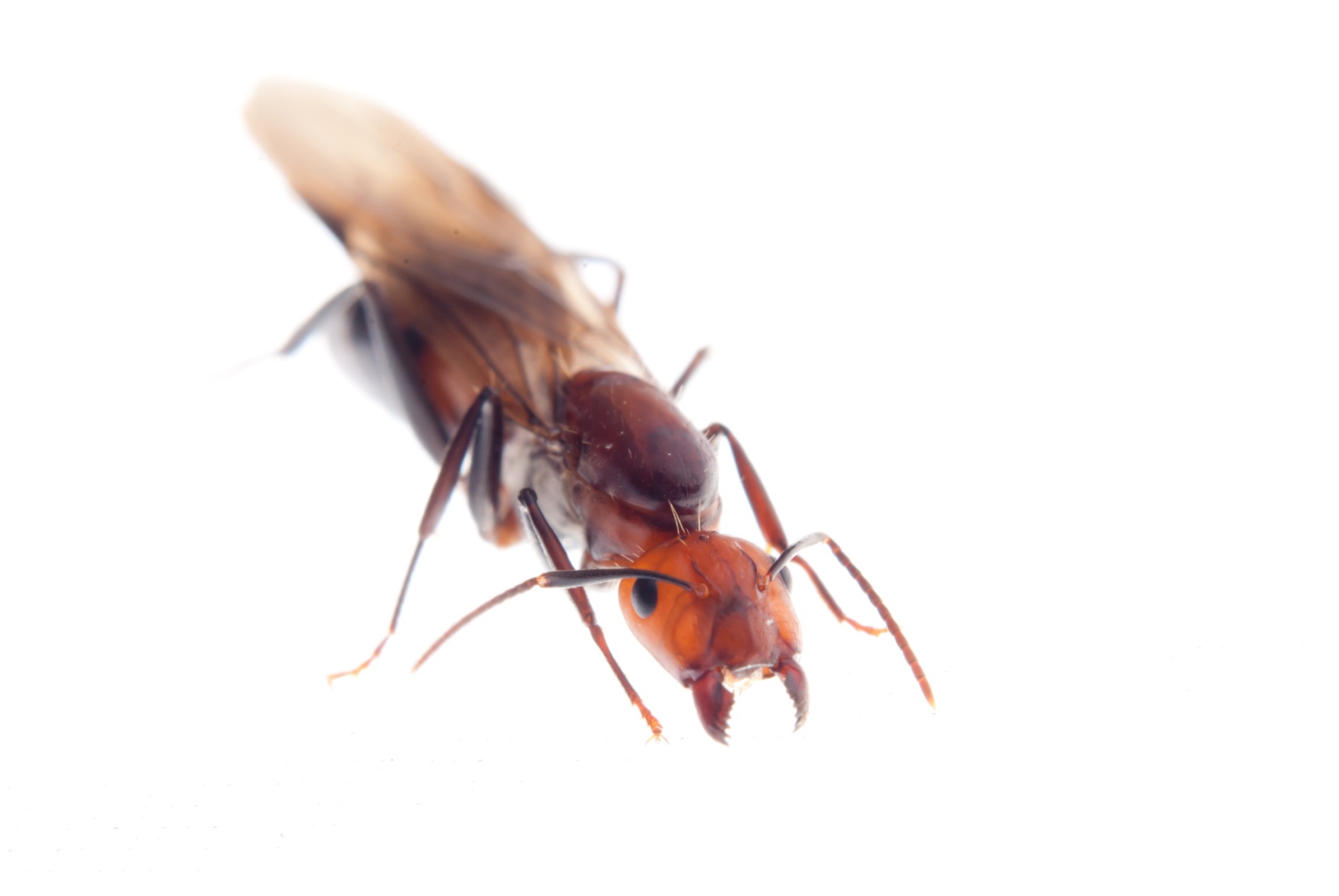 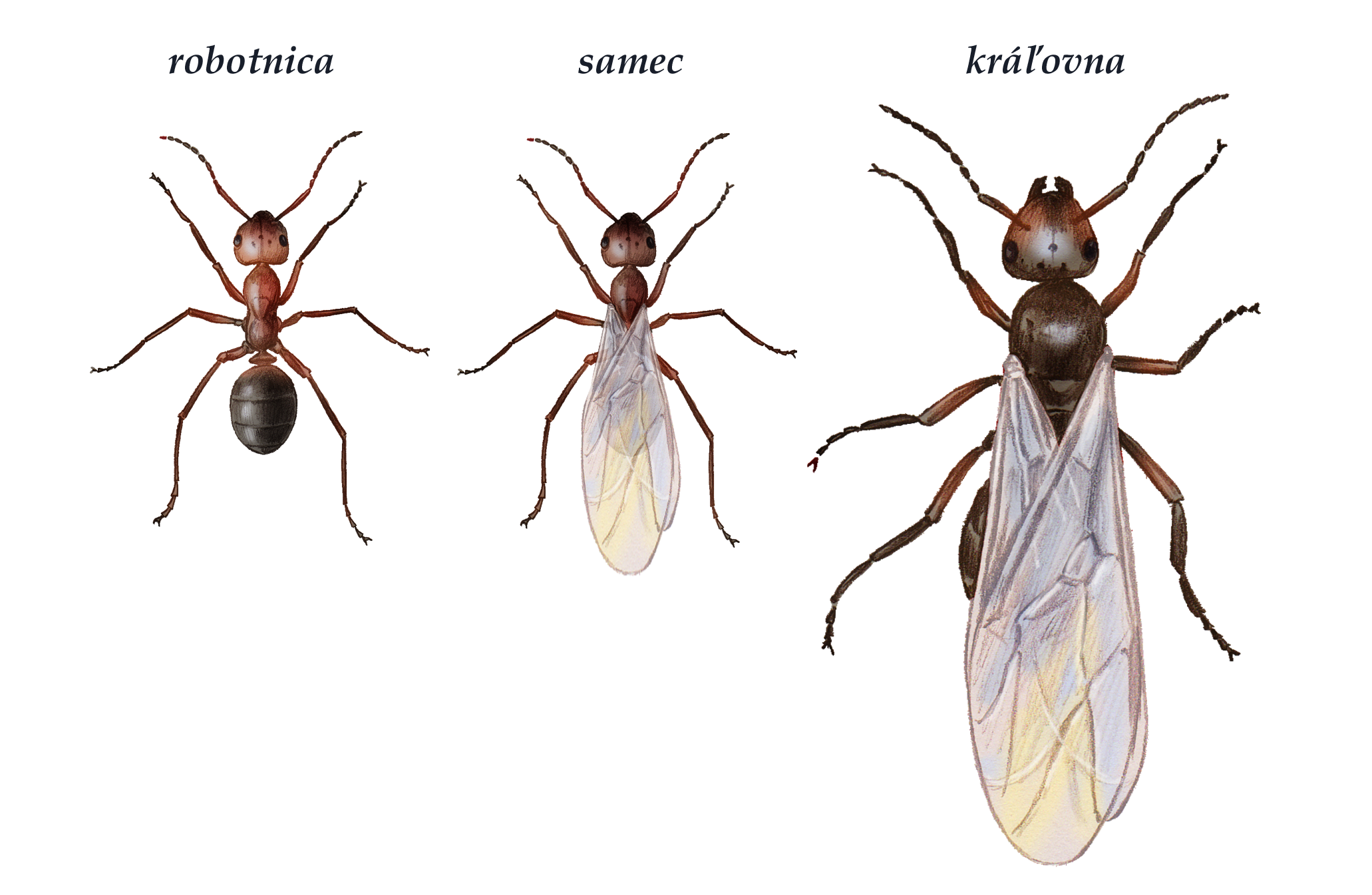 ROBOTNICA BUDUJE MRAVENISKO A STARÁ SA O VAJÍČKA. PRINÁŠA POTRAVU, VYNÁŠA ODPAD A STRÁŽI MRAVENISKO.
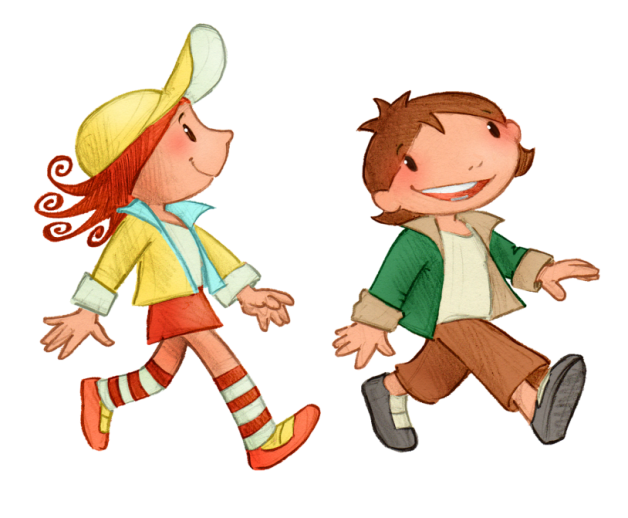 ROBOTNICA VYKONÁVA PRÁCE AJ MIMO MRAVENISKA. ZBIERA SEMENÁ KVETOV A NOSÍ ULOVENÉ ŽIVOČÍCHY.
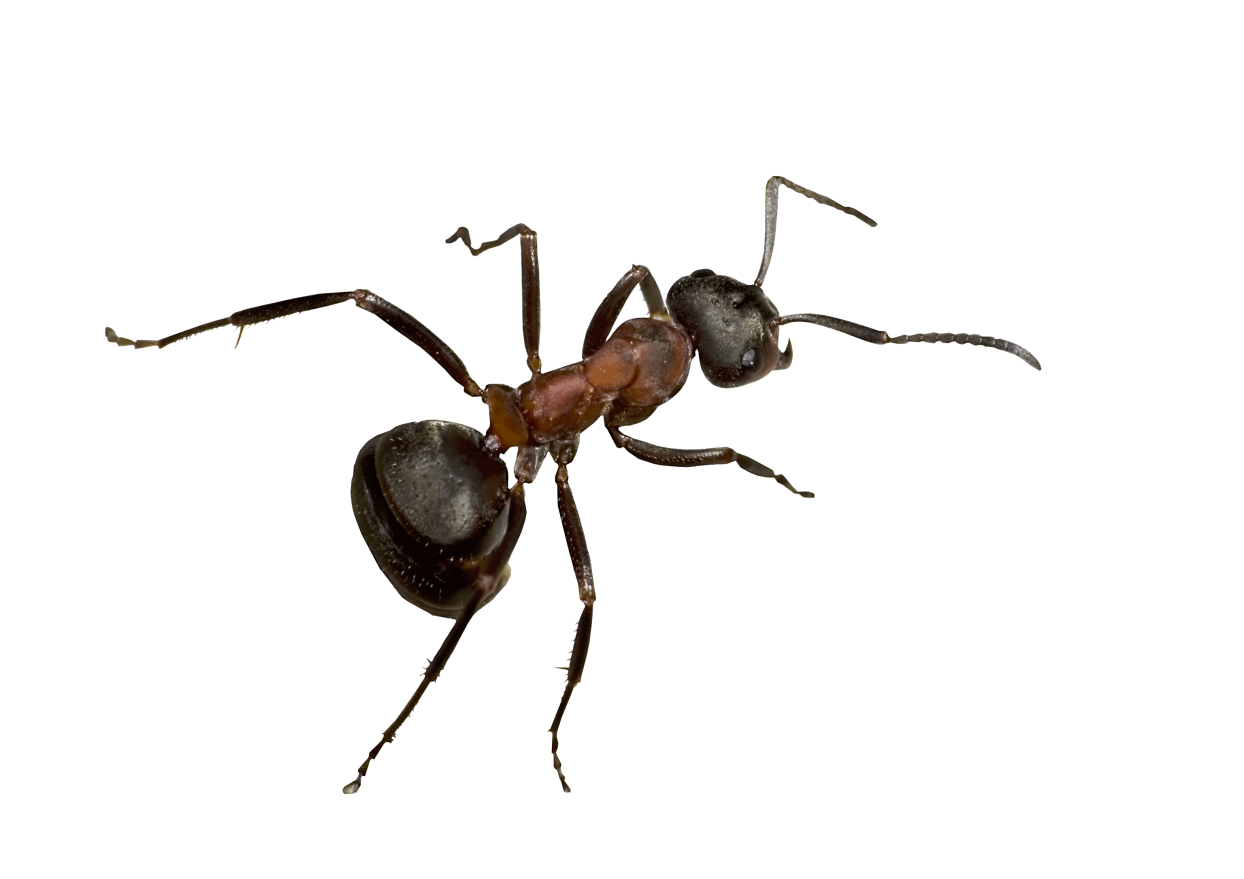 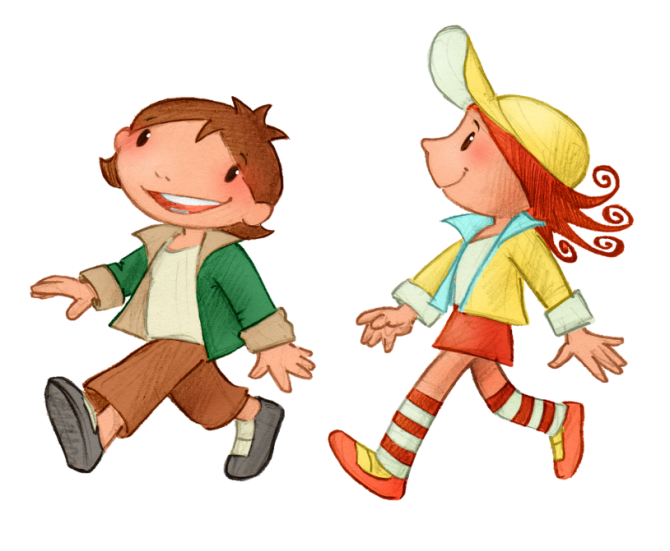 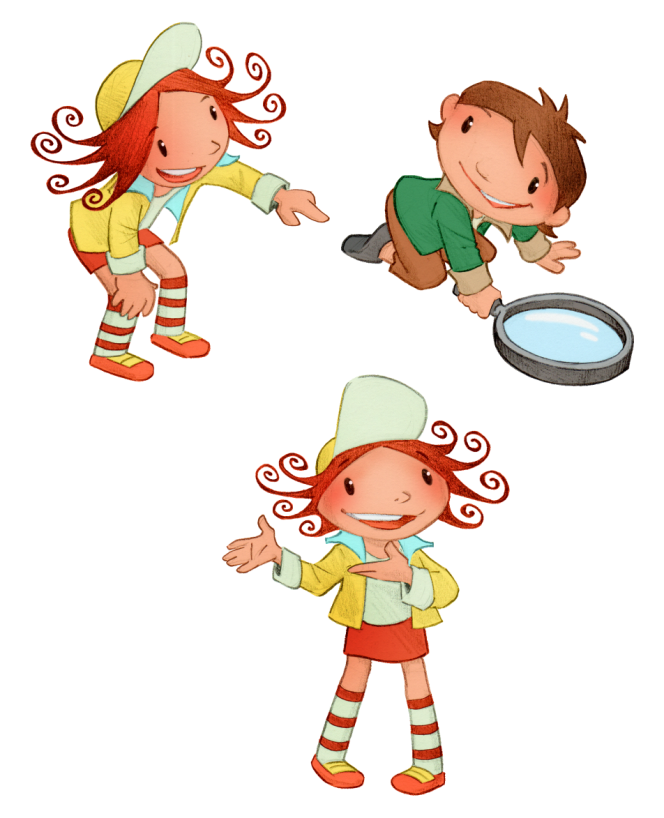 TAKTO PRACUJÚ ROBOTNICE.
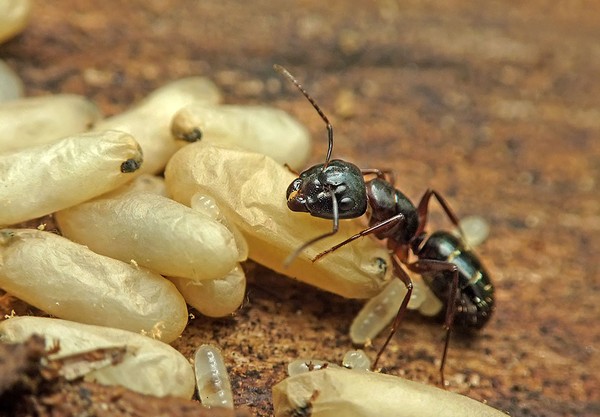 Starajú sa 
o vajíčka.
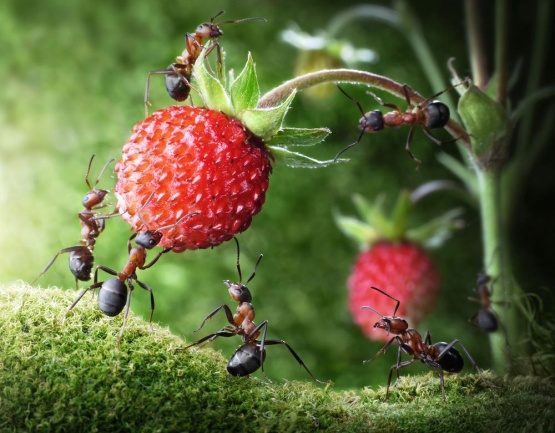 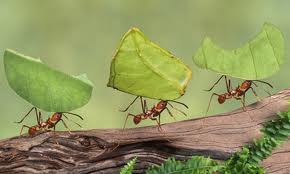 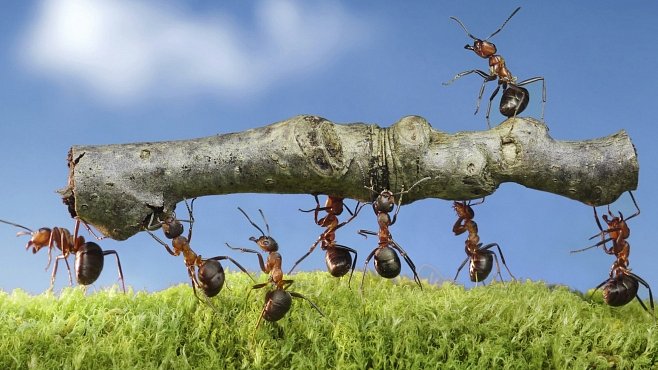 Prinášajú potravu.
Budujú mravenisko.
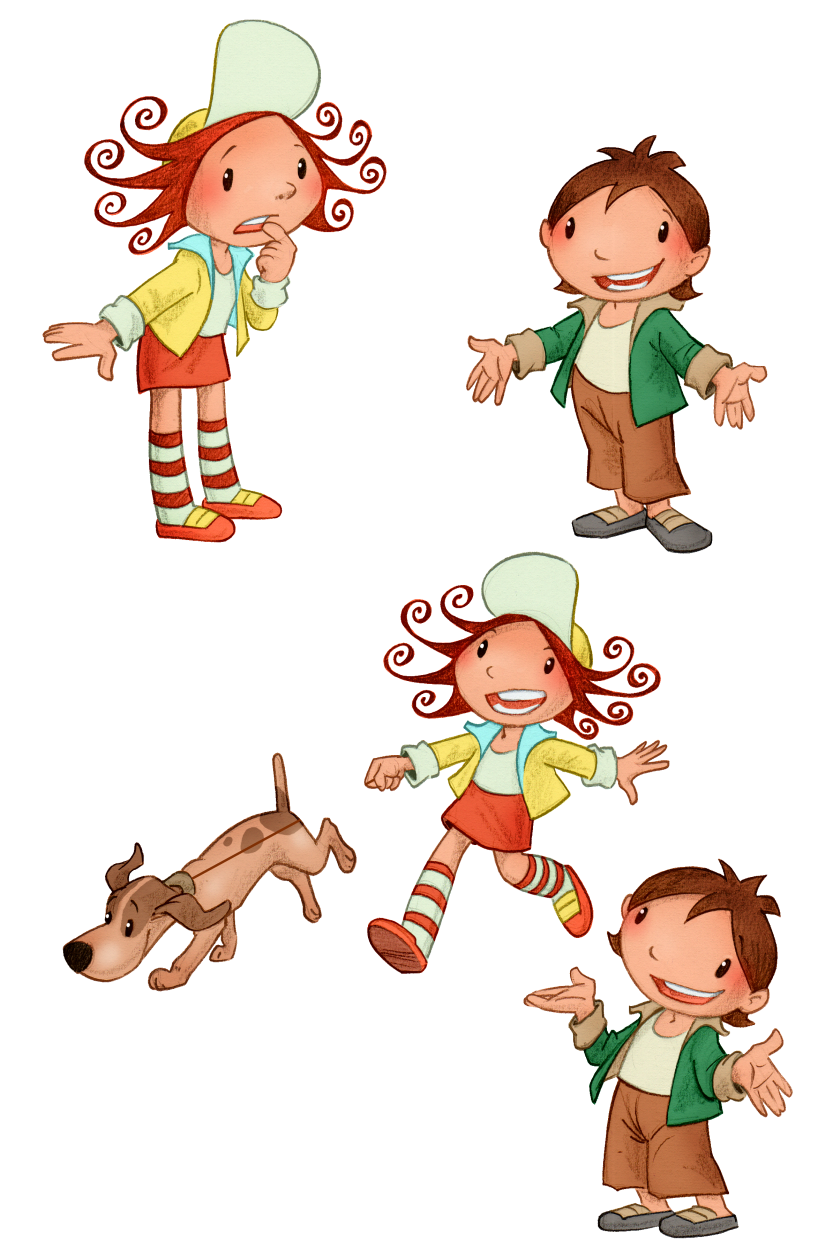 MRAVČIA KRÁĽOVNÁ ŽIJE                        V NAJSPODNEJŠEJ KOMORE MRAVENISKA. RAZ ZA ŽIVOT VYJDE VON. POTOM SA VYDÁ    NA SVADOBNÝ TANEC – MRAVČIE PÁRENIE.
PO PÁRENÍ ZHODÍ KRÍDLA, UKRYJE SA HLBOKO DO ZEME A USILOVNE KLADIE VAJÍČKA.
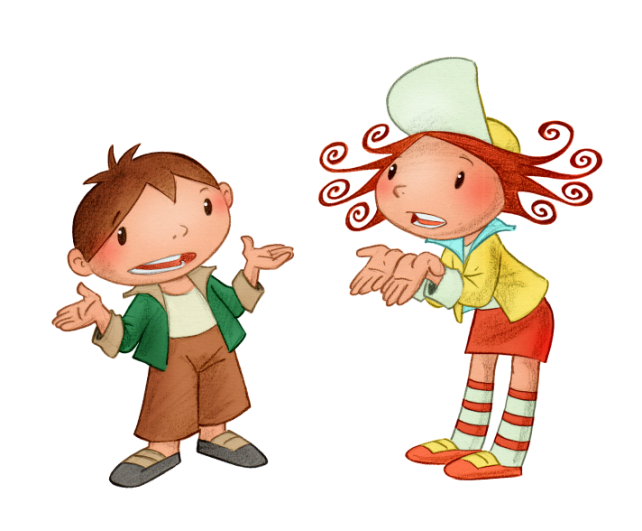 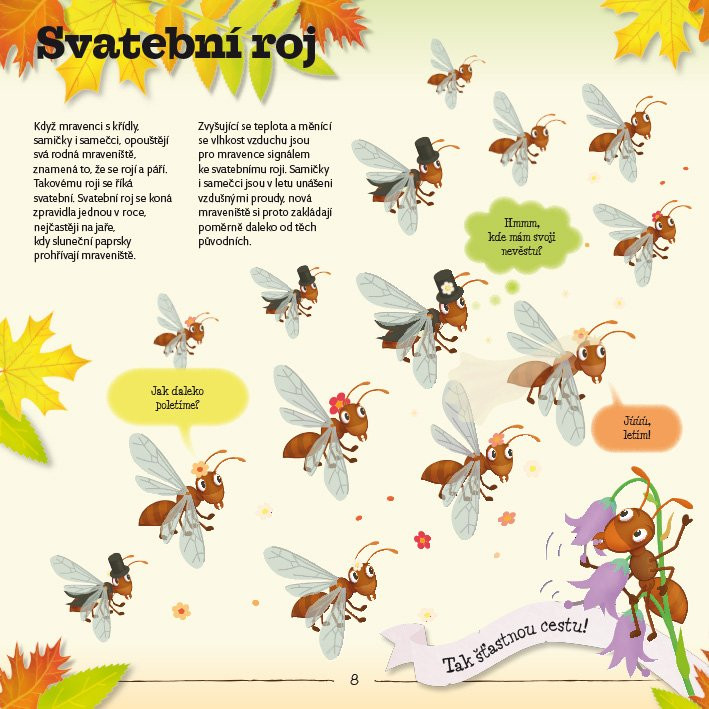 Svadobný tanec
Keď mravce s krídlami, opúšťajú svoje rodné mravenisko, znamená to, že sa roja a pária. Svadobný tanec sa koná raz v roku – na jar, keď slnečné lúče  prehrejú mravenisko. Zvyšujúca sa teplota je pre nich signálom na svadobnú cestu. Unáša ich vzdušný prúd, preto nové mraveniská si zakladajú ďaleko od tých pôvodných.
Hmm, kde mám svoju nevestu?
Ako ďaleko poletíme?
Júúú, letím!
TAKTO VYZERÁ MRAVČÍ SVADOBNÝ TANEC.
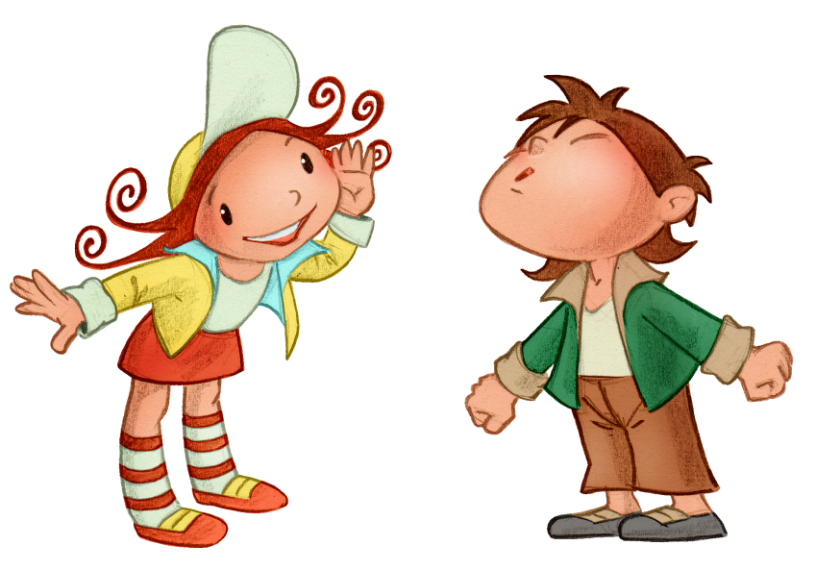 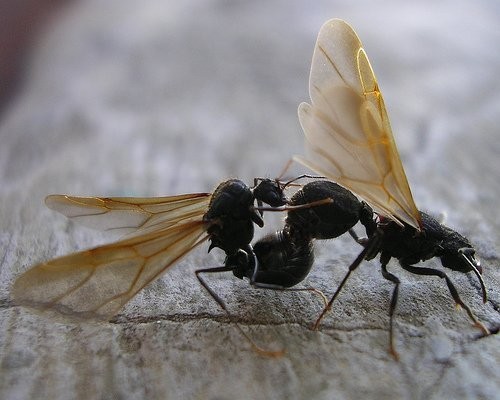 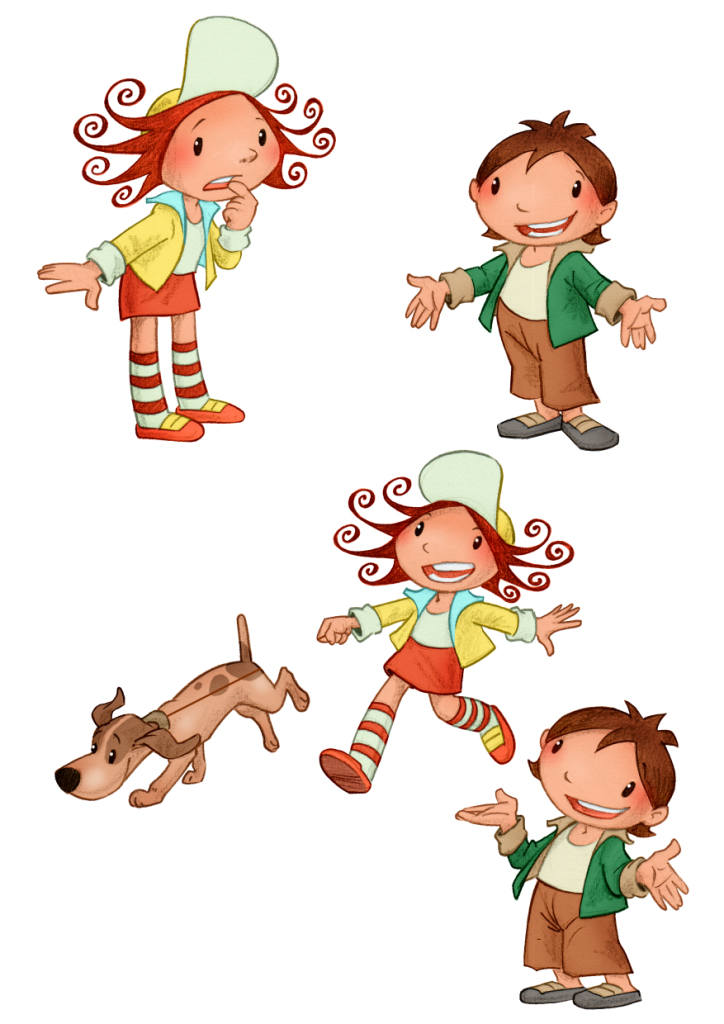 VAJÍČKO  JE  O  NIEČO  
VÄČŠIE  AKO  ZRNKO  PIESKU.  
ROBOTNICE  HO  ULOŽIA  NA  URČENÉ 
MIESTO.  O  DESAŤ  DNÍ  SA  VYLIAHNE  LARVA,  EŠTE  NEMÁ  OČI,  
TYKADLÁ  ANI  NÔŽKY.
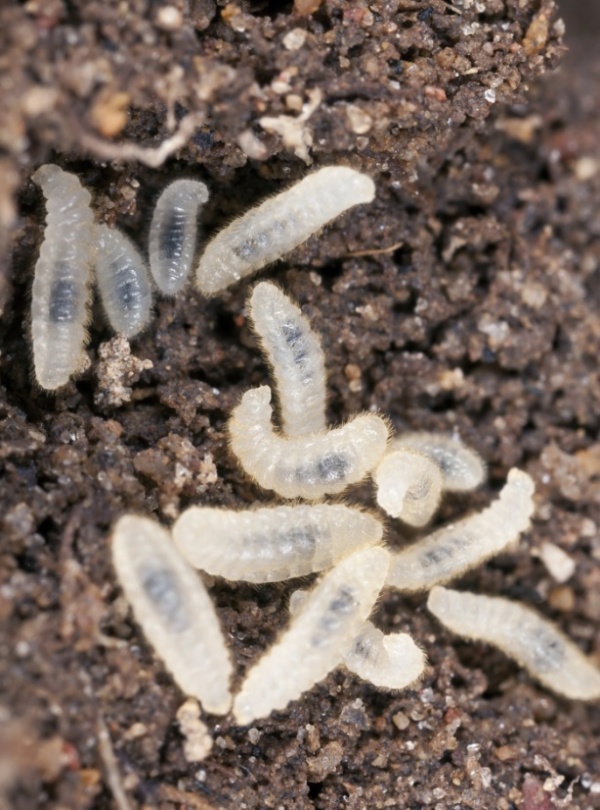 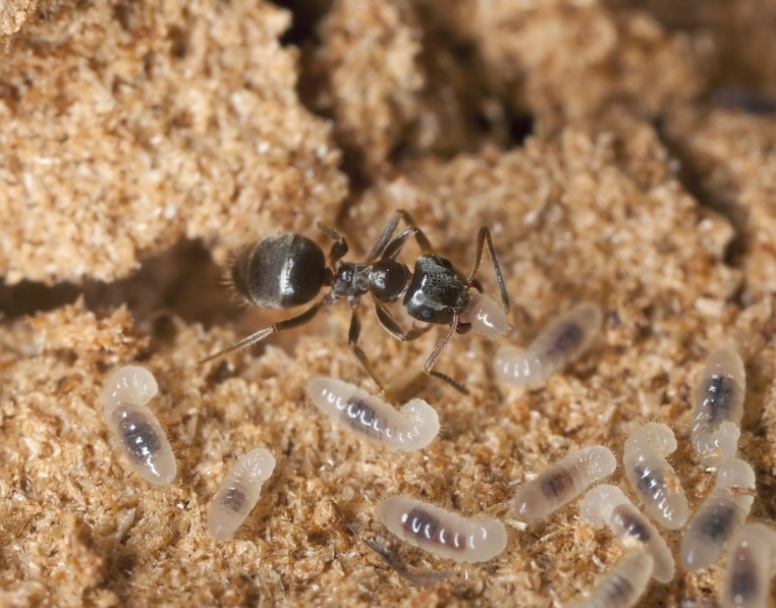 KEĎ  ROBOTNICE  LARVU  VYKŔMIA,  ZAKUKLÍ  SA.  AŽ  PO  OBDOBÍ  ZAKUKLENIA  SA  ZAČÍNA  ŽIVOT  MLADÉHO  MRAVCA.
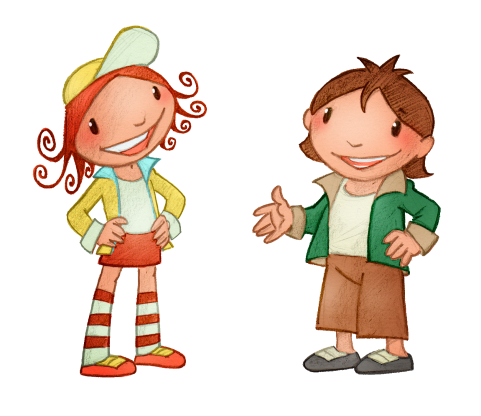 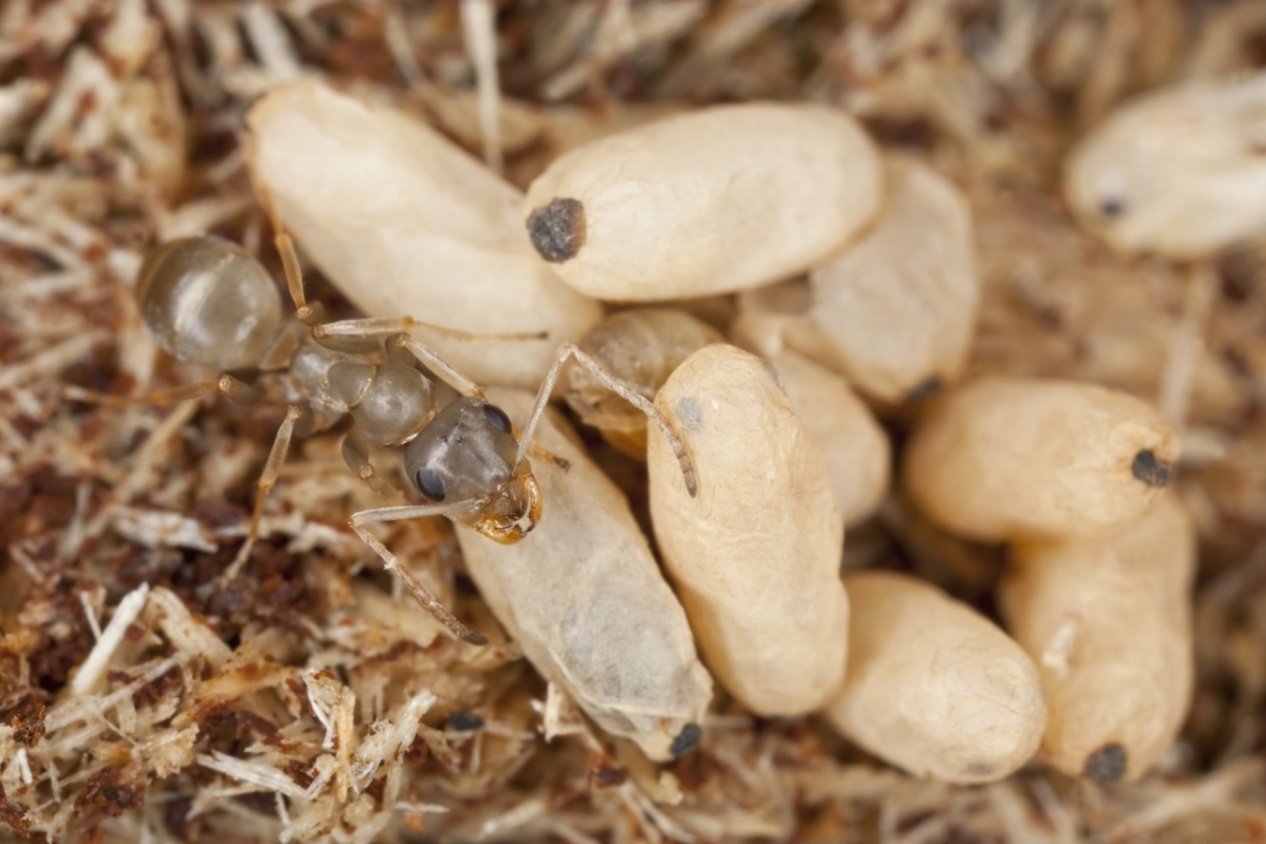 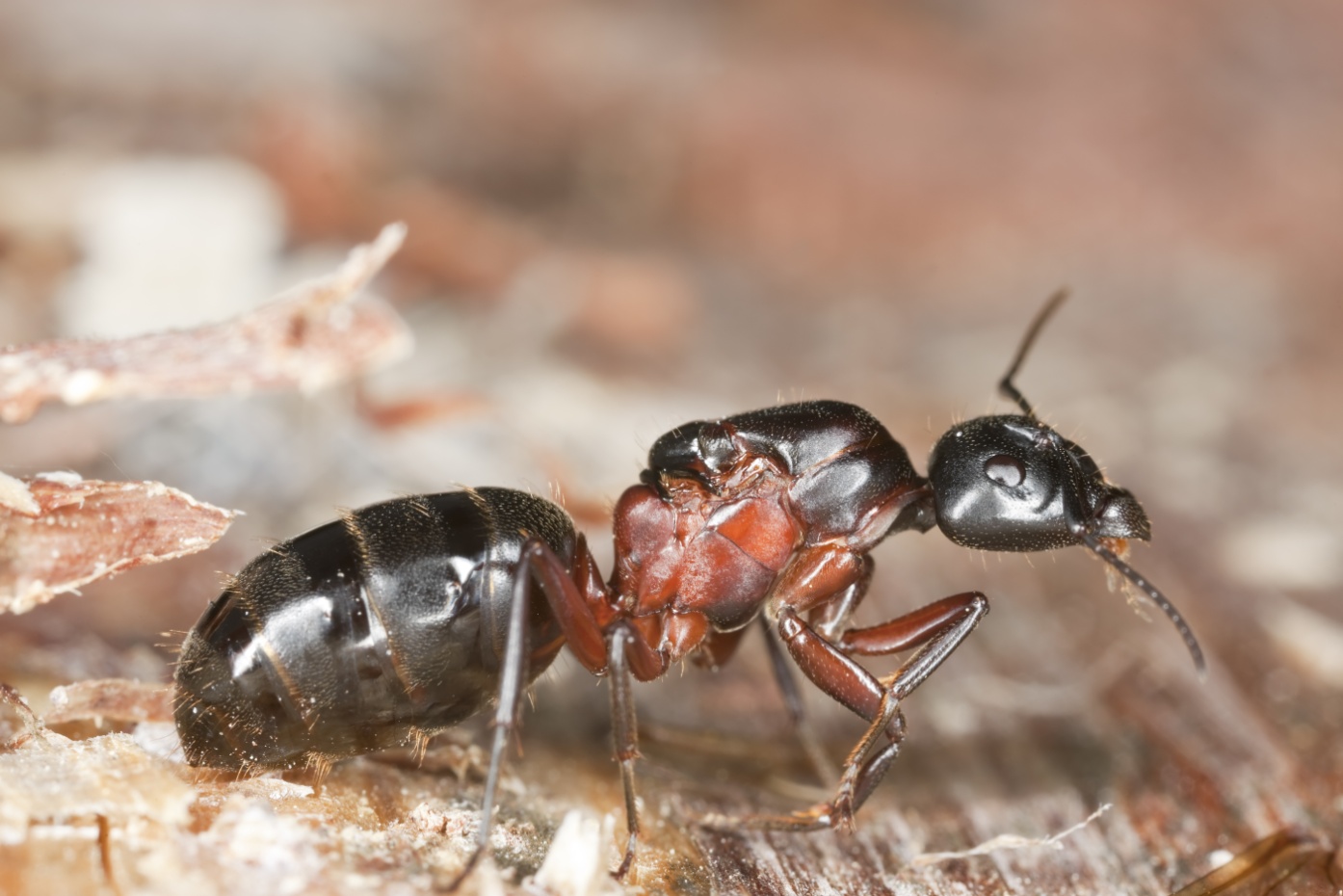 TAKTO VYZERÁ DOSPELÝ MRAVEC.
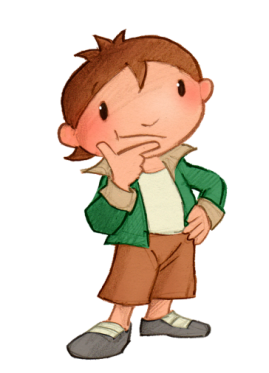 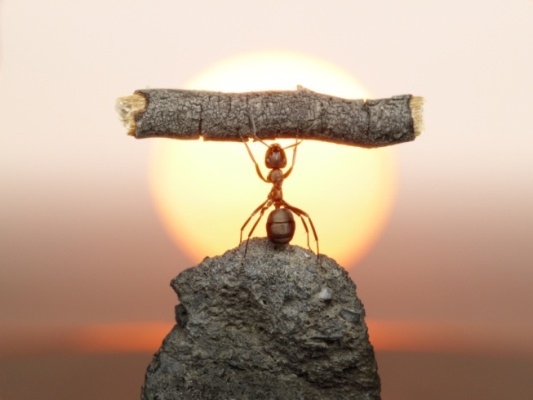 ZAUJÍMAVOSTI  
Z  MRAVČIEHO  ŽIVOTA
V  JEDNOM  MRAVENISKU  ŽIJE  PRIBLIŽNE  OSEMSTOTISÍC  MRAVCOV,
MRAVEC  VÁŽI  8  MILIGRAMOV,
KRÁĽOVNÁ ŽIJE 10 – 20 ROKOV, ROBOTNICA ŽIJE 2 - 3 ROKY,
MRAVEC JE  NAJLEPŠÍ  VZPIERAČ,  VIE  ZDVIHNÚŤ  AŽ  50-NÁSOBOK  A  TLAČIŤ  AŽ  30-NÁSOBOK  SVOJEJ  VÁHY,
 S NÁKLADOM VYHĽADÁVA NAJPOHODLNEJŠIE CESTIČKY, ALE NESTRÁCA ORIENTÁCIU, PRETOŽE MÁ  VYNIKAJÚCU  ORIENTÁCIU,
DOROZUMIEVA  SA  POMOCOU  TYKADIEL, PACHMI – ZANECHÁVA ZA SEBOU PACHOVÚ STOPU – MRAVČIU CESTU, ALEBO CHUŤOU – DÁVAJÚ INÝM JEDINCOM SVOJEJ RODINY OCHUTNAŤ, ČO NAŠLI,
AK  JE  KORISŤ  VEĽMI  ŤAŽKÁ,  MRAVCE  JU                      SPOLOČNE  PRENESÚ  DO  MRAVENISKA.
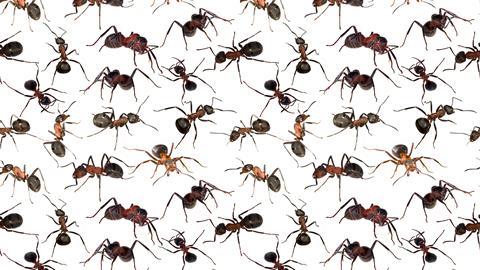 ÚLOHY ČLENOV MRAVČIEHO SPOLOČENSTVA
[Speaker Notes: 1. Expozičná časť]
ROBOTNICA
ZBIERA  SEMENÁ  KVETOV.
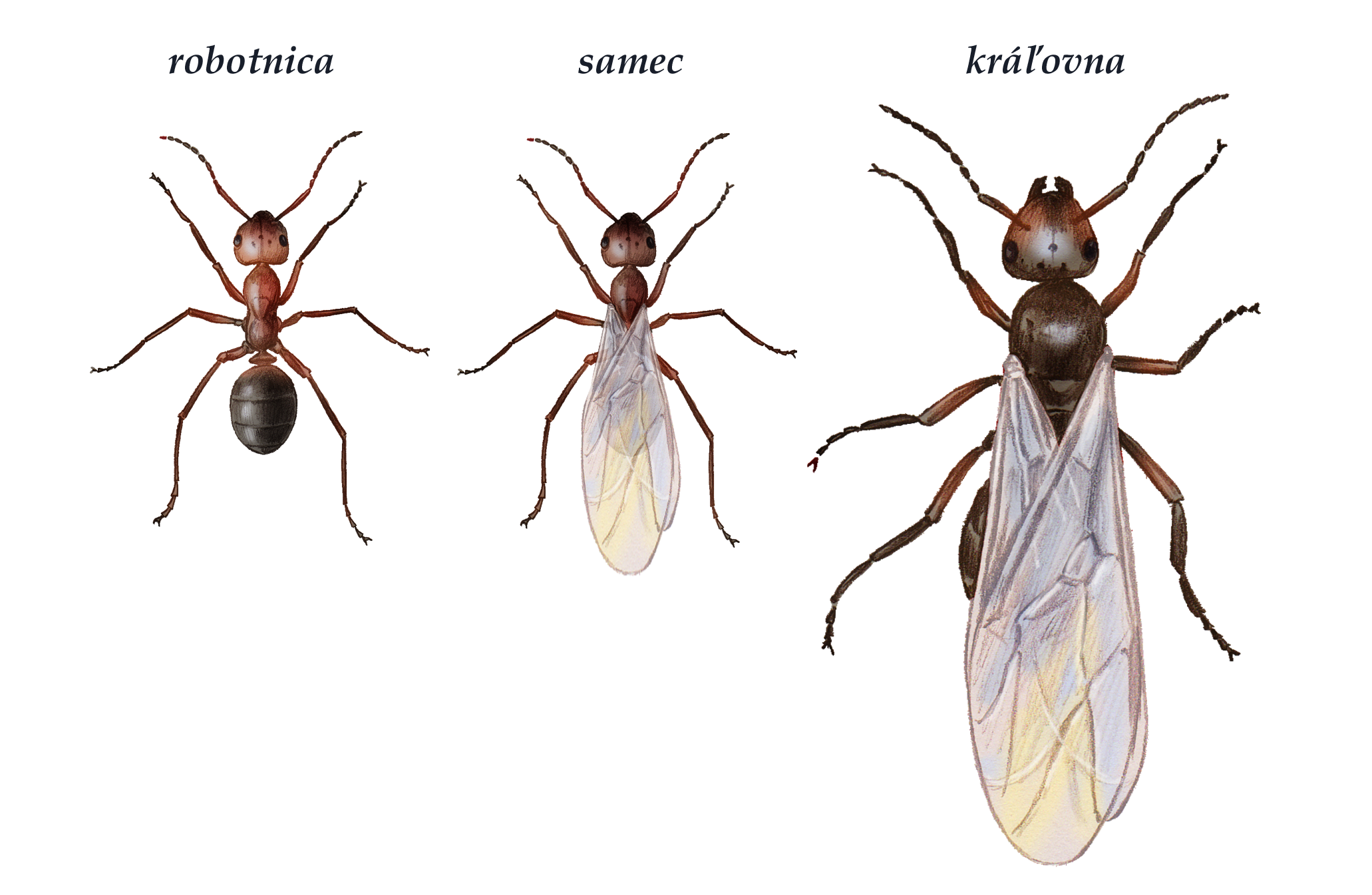 BUDUJE  MRAVENISKO.
PRINÁŠA  POTRAVU.
OPLODŇUJE  KRÁĽOVNÚ.
STARÁ  SA  
O  VAJÍČKA.
NOSÍ  ULOVENÉ  ŽIVOČÍCHY.
STRÁŽI  MRAVENISKO.
VYKONÁVA  PRÁCE  MIMO  MRAVENISKA.
VYNÁŠA  ODPAD.
KLADIE  VAJÍČKA.
KRÁĽOVNÁ
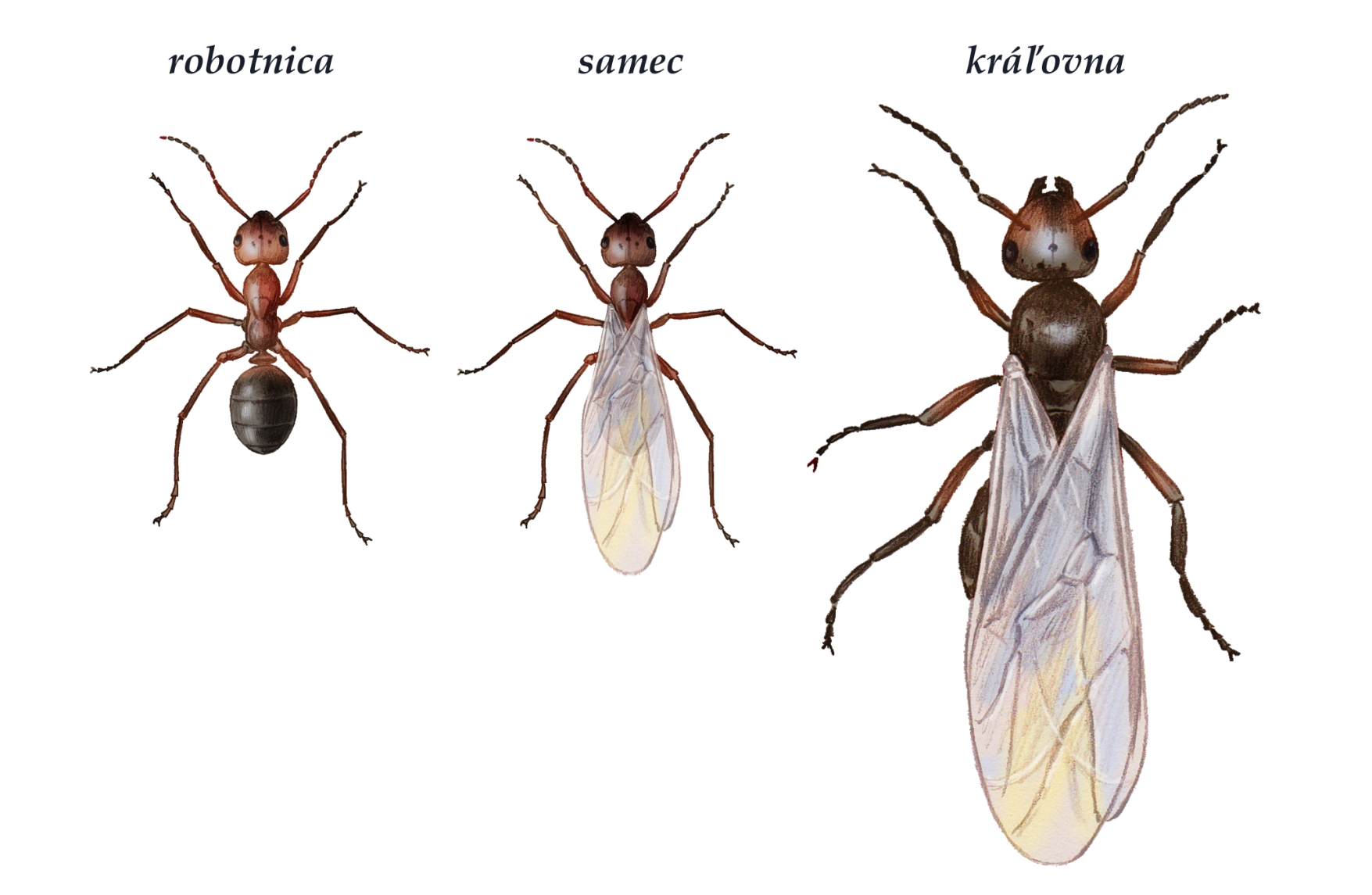 ZBIERA  SEMENÁ  KVETOV.
BUDUJE  MRAVENISKO.
PRINÁŠA  POTRAVU.
OPLODŇUJE  KRÁĽOVNÚ.
STARÁ  SA  
O  VAJÍČKA.
NOSÍ  ULOVENÉ  ŽIVOČÍCHY.
STRÁŽI  MRAVENISKO.
VYKONÁVA  PRÁCE  MIMO  MRAVENISKA.
VYNÁŠA  ODPAD.
KLADIE  VAJÍČKA.
OKRÍDLENÝ  SAMEC
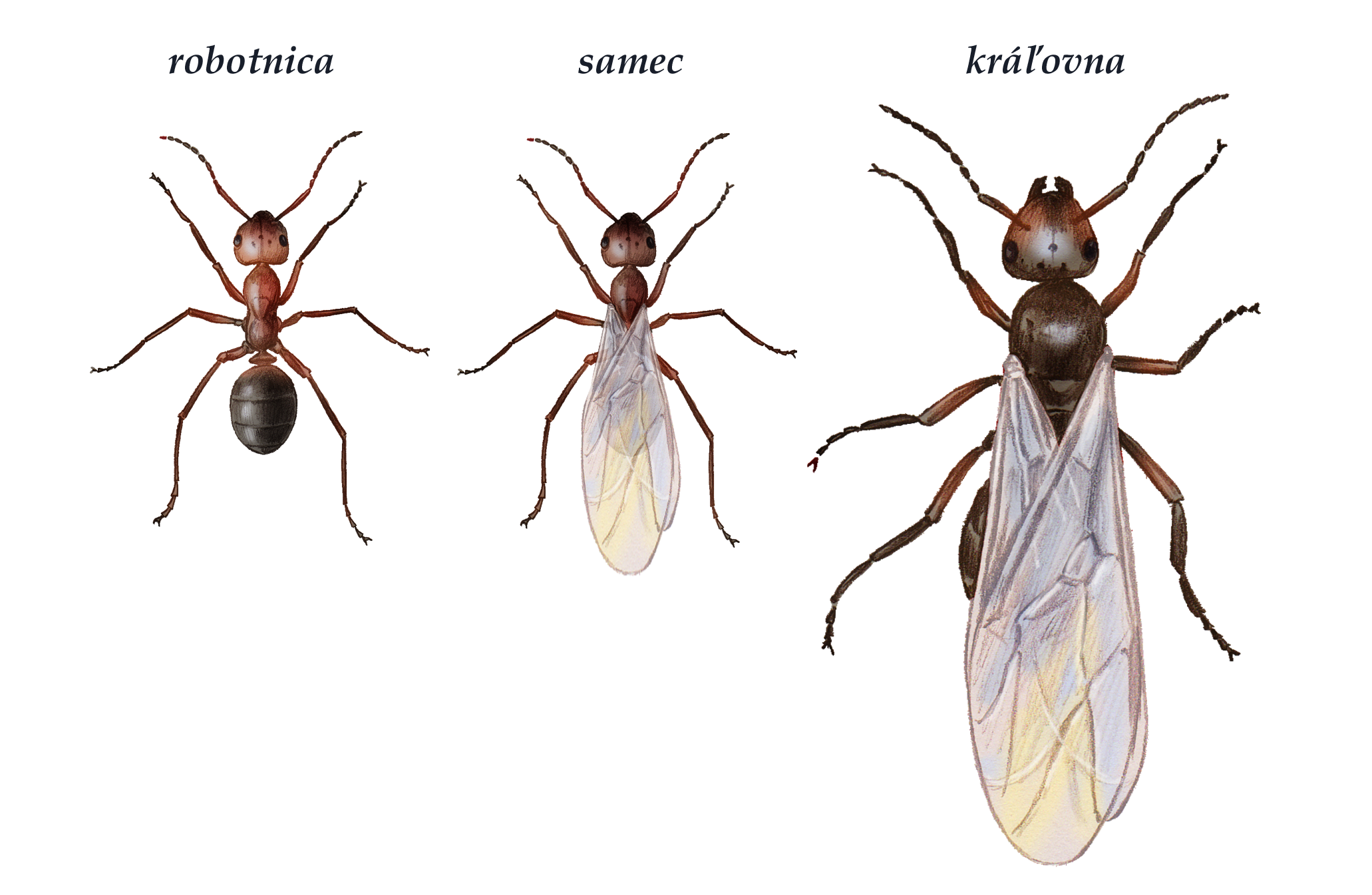 ZBIERA  SEMENÁ  KVETOV.
BUDUJE  MRAVENISKO.
PRINÁŠA  POTRAVU.
OPLODŇUJE  KRÁĽOVNÚ.
STARÁ  SA  
O  VAJÍČKA.
NOSÍ  ULOVENÉ  ŽIVOČÍCHY.
STRÁŽI  MRAVENISKO.
VYKONÁVA  PRÁCE  MIMO  MRAVENISKA.
VYNÁŠA  ODPAD.
KLADIE  VAJÍČKA.
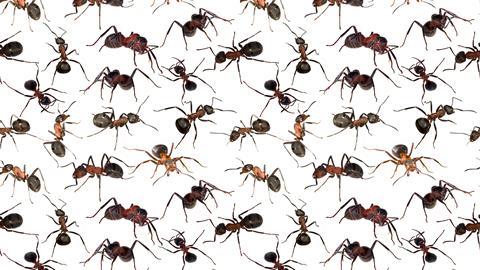 Jozef Pavlovič:
Bračekovia mravčekovia
čítanie z knihy
[Speaker Notes: 1. Expozičná časť]
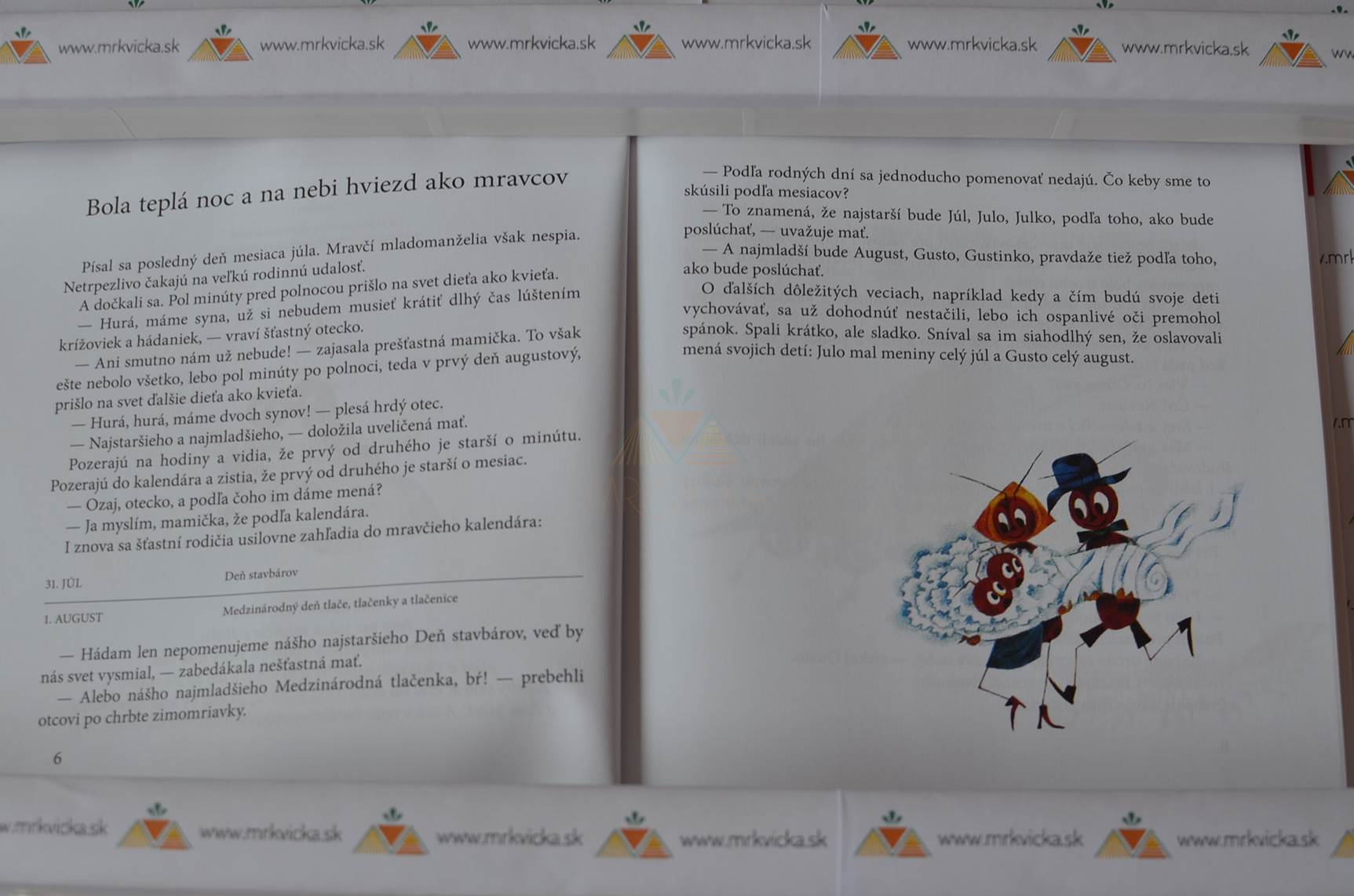 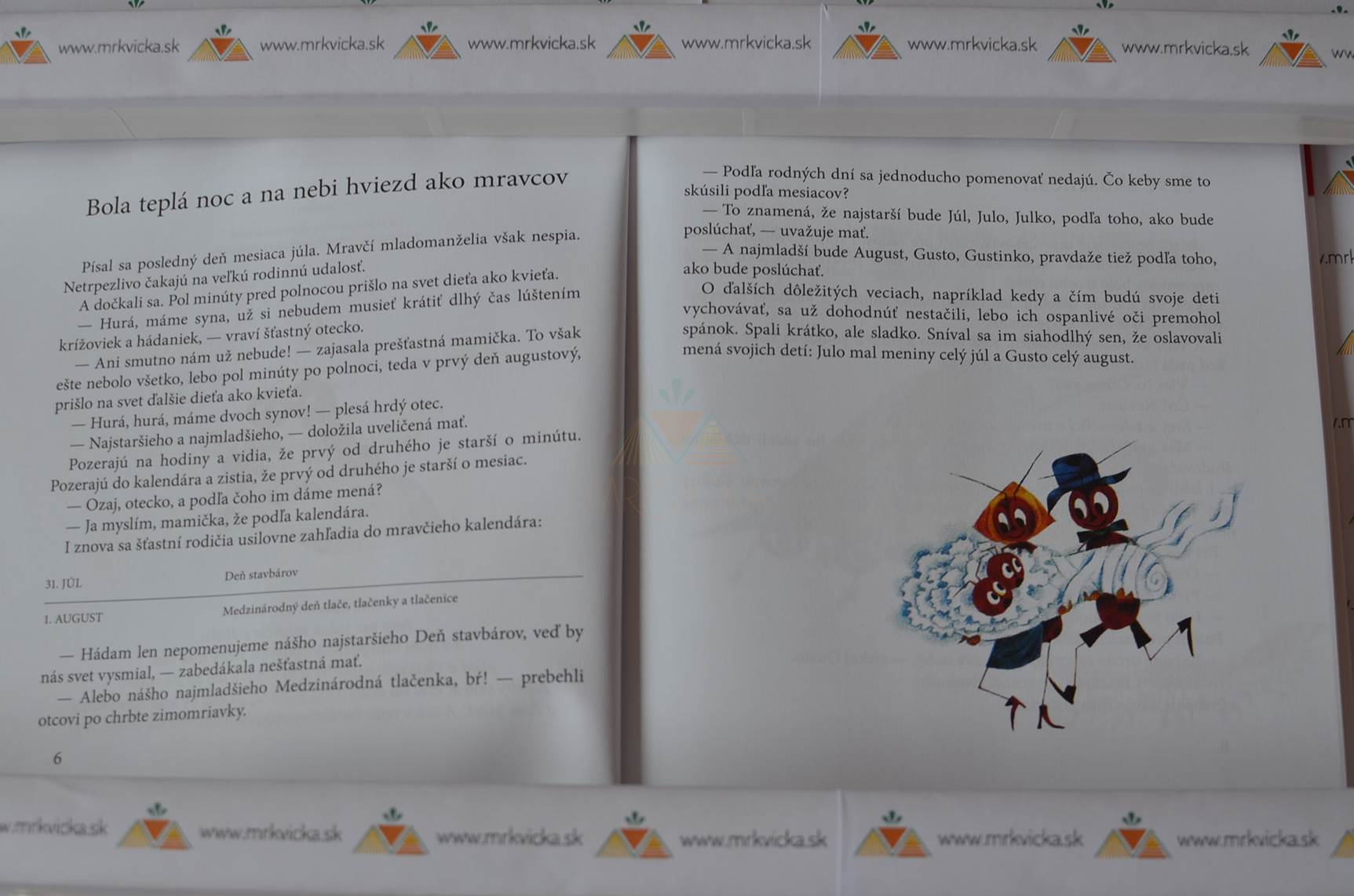 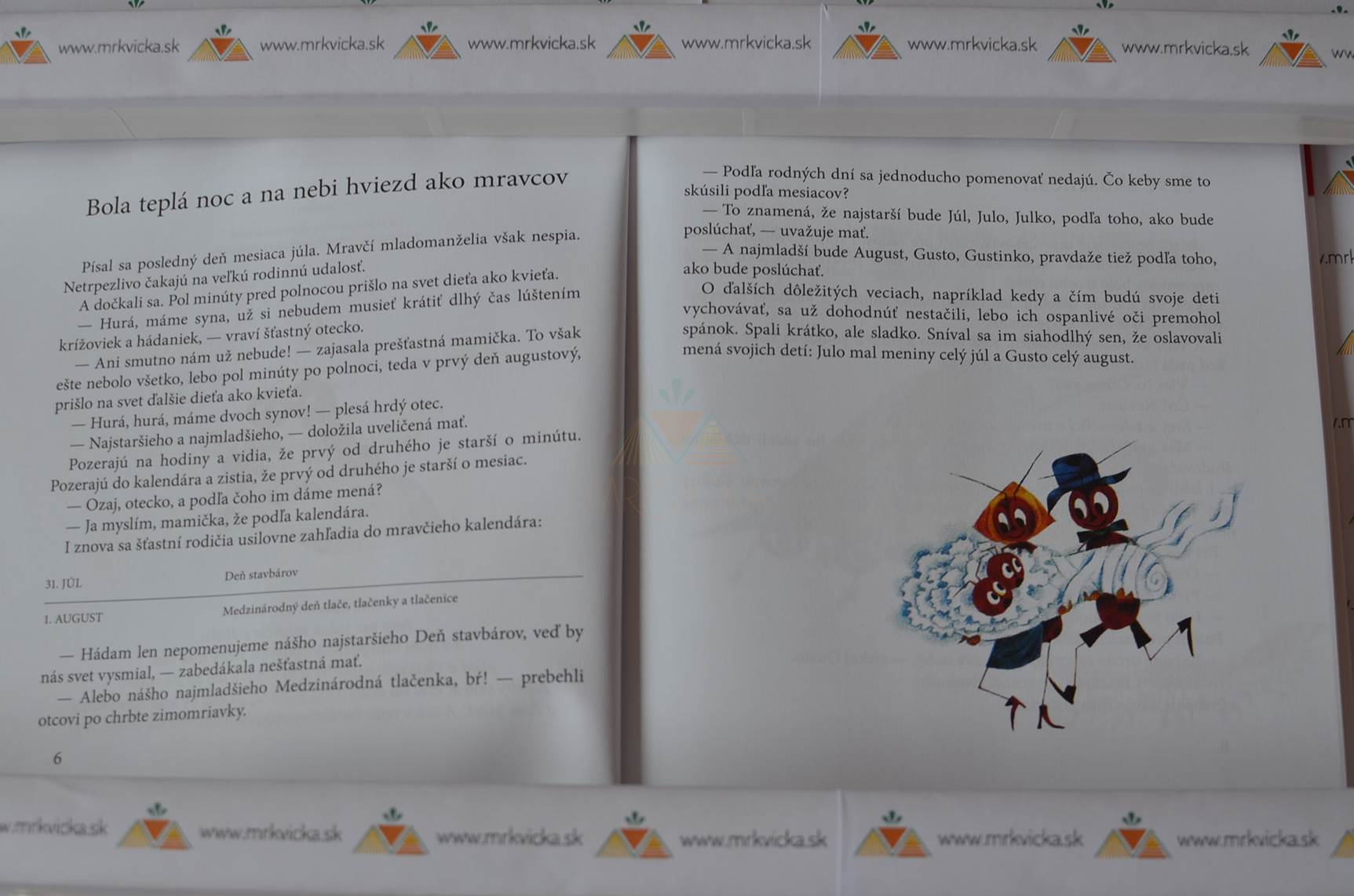 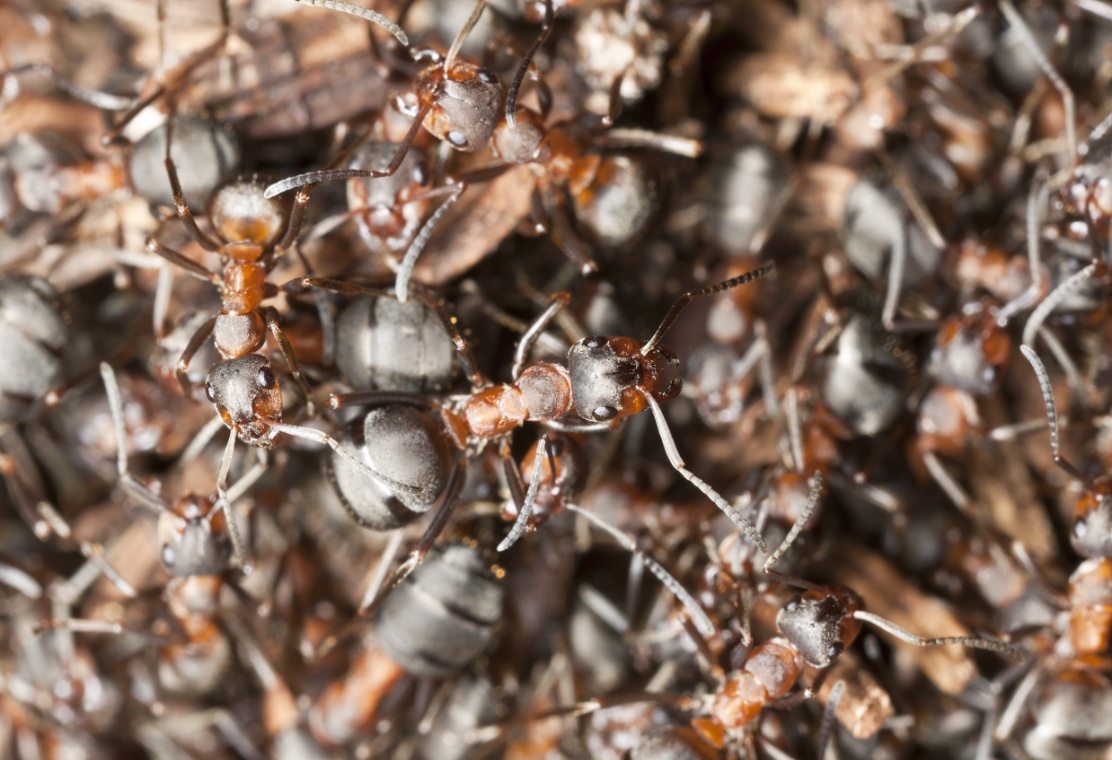 https://www.youtube.com/watch?v=CASrmm4BUJk - Ants | Science for Kids
[Speaker Notes: 5. Záverečná časť]
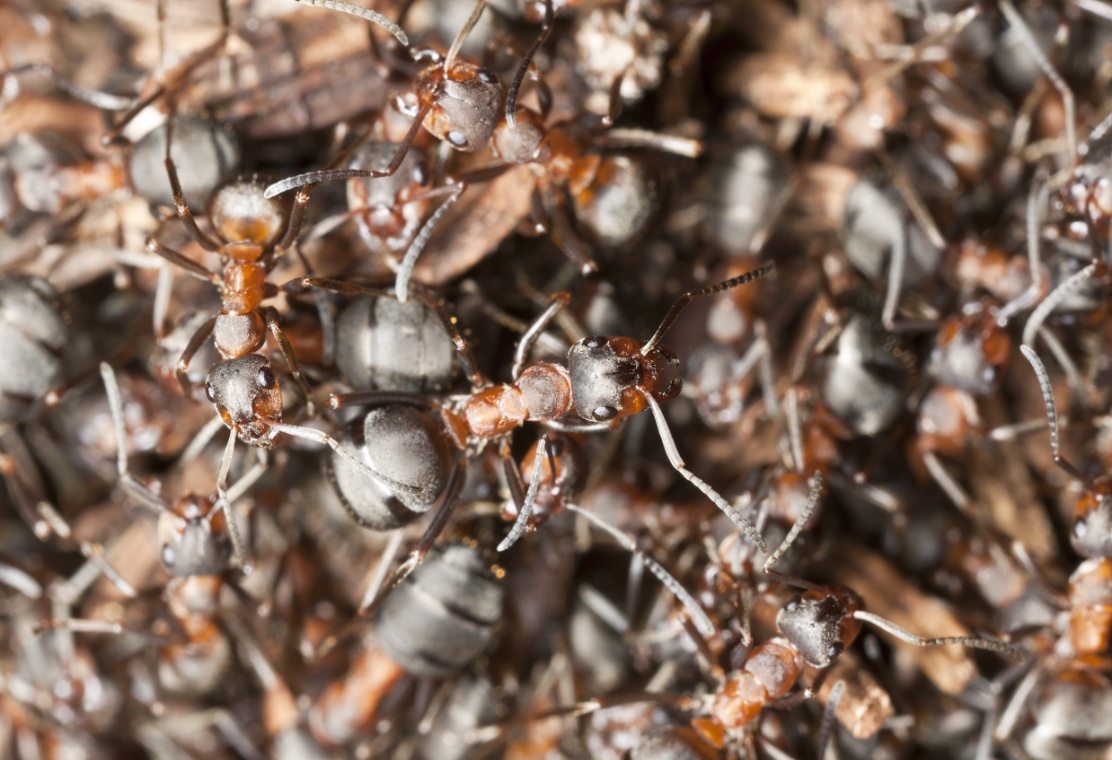 DOSPOZNÁVANIA!
ZDROJE:
Prvouka pre druhákov pracovná učebnica – Rút Dobišová Adame 
Metodické komentáre k pracovnej učebnici Prvouka pre druhákov
https://d1ymz67w5raq8g.cloudfront.net/Pictures/480x270//2/2/1/141221_shutterstock_190724843.jpg 
https://lh3.googleusercontent.com/proxy/NMsIA-87lNxyuXY5F3qzLxaCIp7TnlRSIVnj_ULXxagYUKHDjSrk6u8uo_ngzx797klIvPrr5_0cZnrWgXI4rdKNKuvi-n38kLzJlcbNSzBm6cFTeHbZrX5hqYIsrVyAt9CiiA
https://cdn.albatrosmedia.sk/Images/ProductContent/20077355/?ts=636627760111170000
https://www.agatinsvet.cz/mraveniste/
 https://www.knihcentrum.cz/mraveniste
https://lh3.googleusercontent.com/proxy/8cm-JC_aLKV4xeXAPuQ4mA2xsSI5AKgBn4mQCgCYuXmxxd1DpVf0AhPiUYZ3IBJ2u7JHzy2gv7U83mdPnEYRUPk3K80Rf8jvyRGzAUU 
https://u-blogidnes.1gr.cz/blogidnes/article/9/15/156989/156989_clanok_foto_546.jpg?r=27bq 
https://g.denik.cz/104/c8/ar_28199_0_ng-detail-photo-p.jpg
https://www.receptyprimanapadu.cz/wp-content/uploads/2019/08/shutterstock_93137113.jpg  
https://i0.wp.com/beetlestop.ru/wp-content/uploads/2016/11/image3-17.jpg 
https://www.chovzvirat.cz/images/clanky/668/668_tjo81u.jpg